IntroducTIOn
A Tu Salud ¡Sí Cuenta! Health Coaching Module
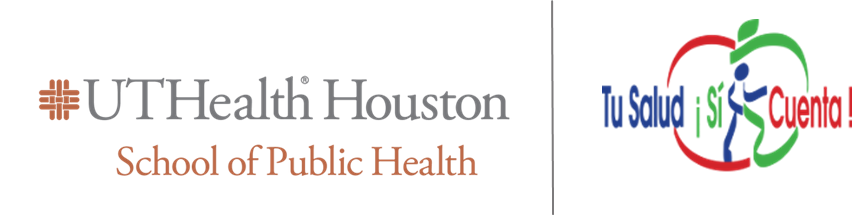 A TSSC Health Coaching Module
The Health of the CHW also matters!
My name is Marcelina Matinez!

My role and work in the community

What is Tu Salud Si Cuenta?

Why are we here today?
My goal is to support you 
to make positive changes to 
your life
I hope to provide you will the tools to help you make these changes.
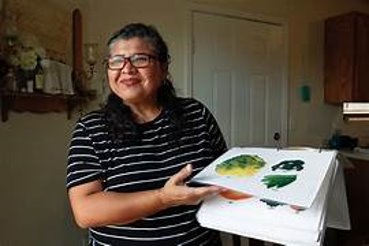 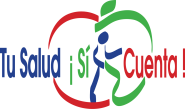 [Speaker Notes: Al pensar en como tener una vida saludable, porque Mi Salud, Si Cuenta!...
Ejemplo:
Meta
" Comprar una verdura que nunca he probado y encontrar una receta para cocinarla esta semana."
Razon
No llegar a las mismas complicaciopnes de salud que mi familia ha tenido por la diabetes]
TSSC expanding...You can make change happen in your community!
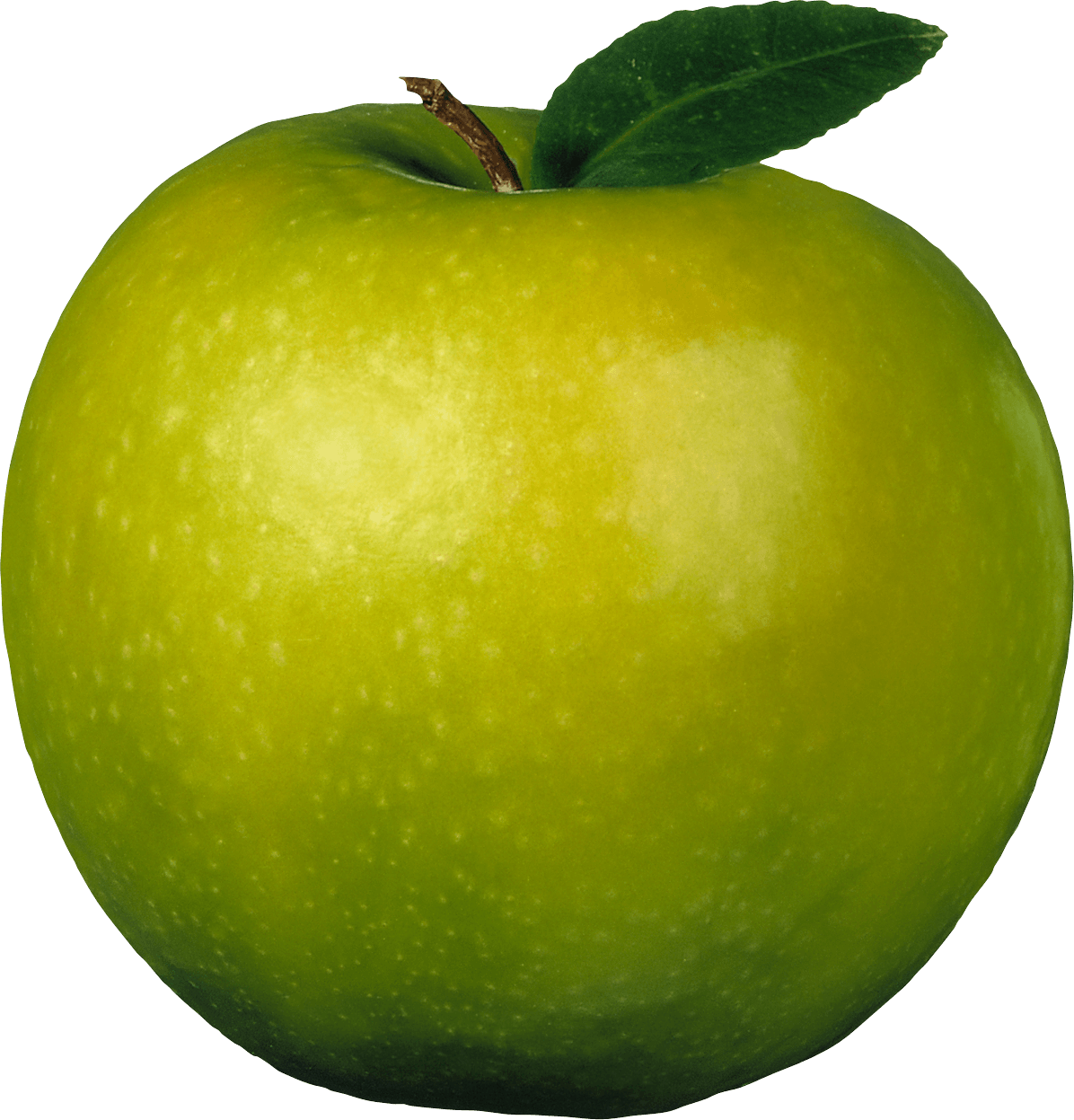 Duval County
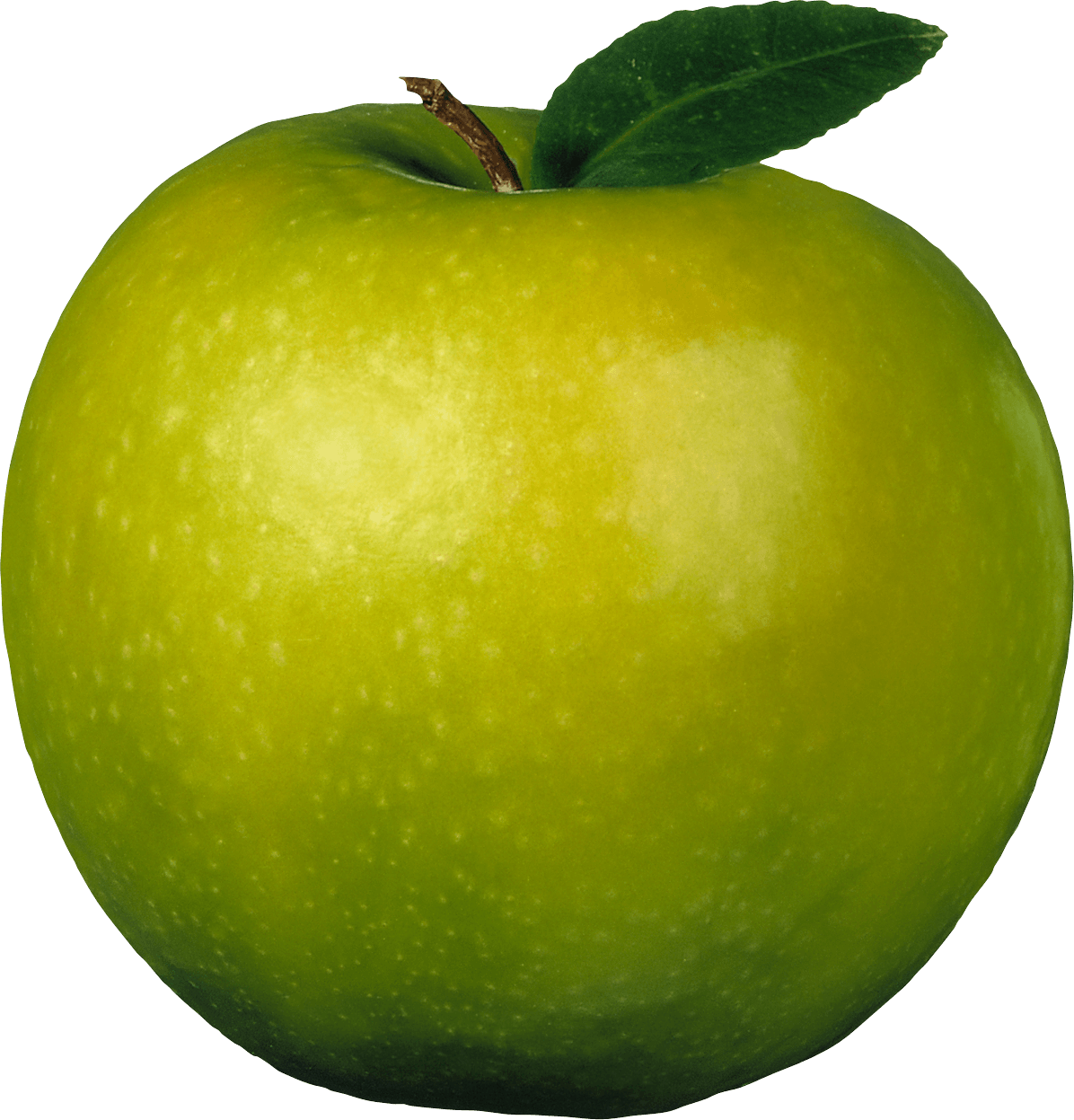 Brooks County
Willacy County
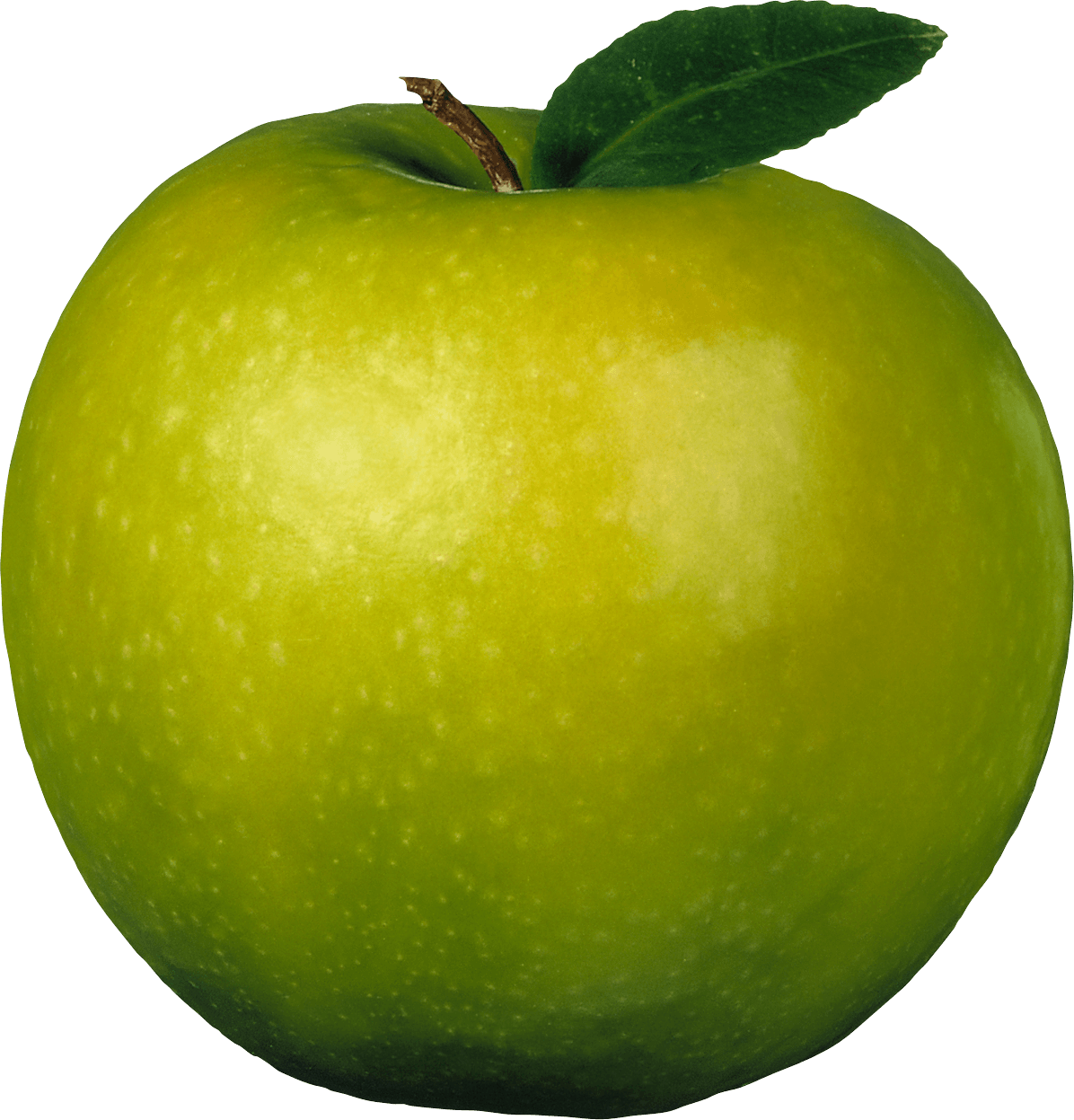 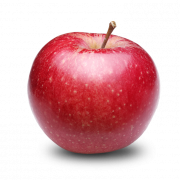 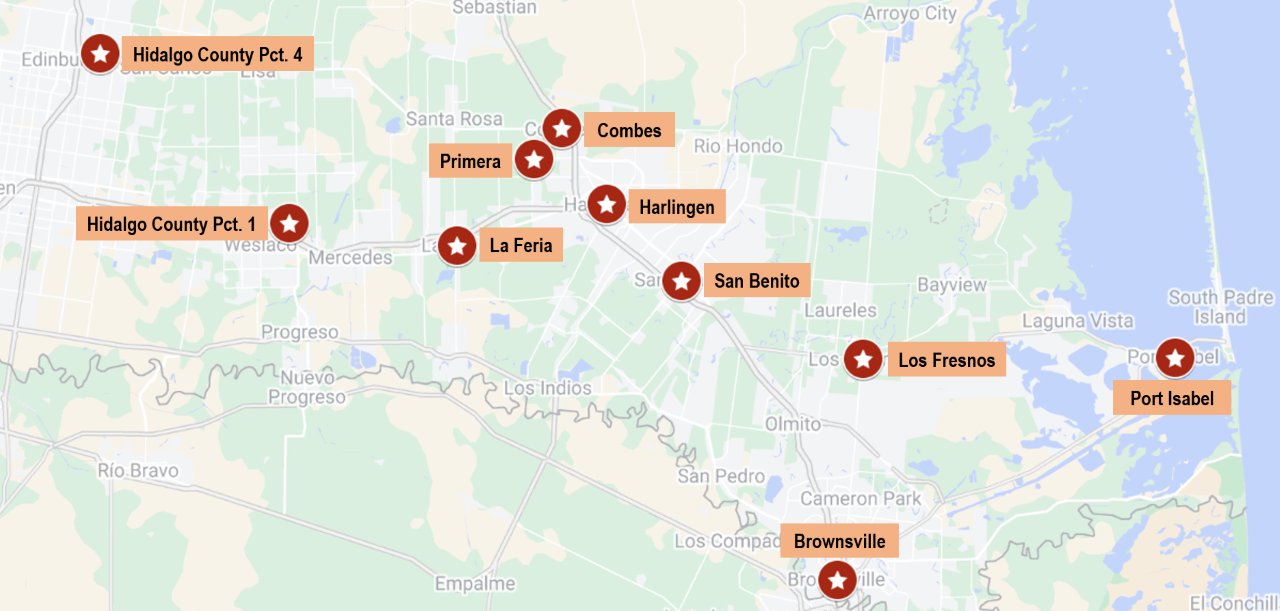 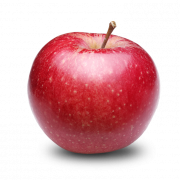 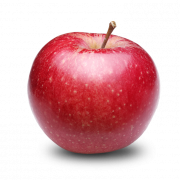 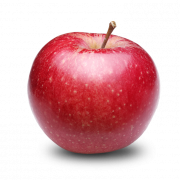 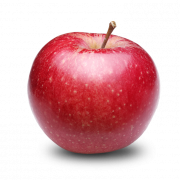 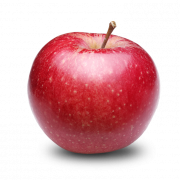 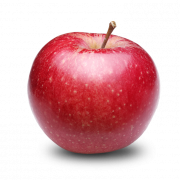 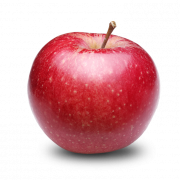 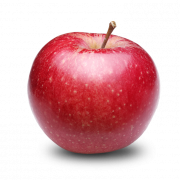 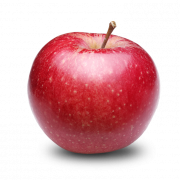 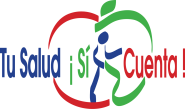 Did you know?
Hispanics in Cameron, Duval, Hidalgo, Willacy and Brooks counties experience a higher rate of cancer incidence and mortality when compared to the entire Hispanic population of Texas.
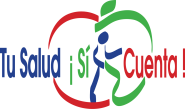 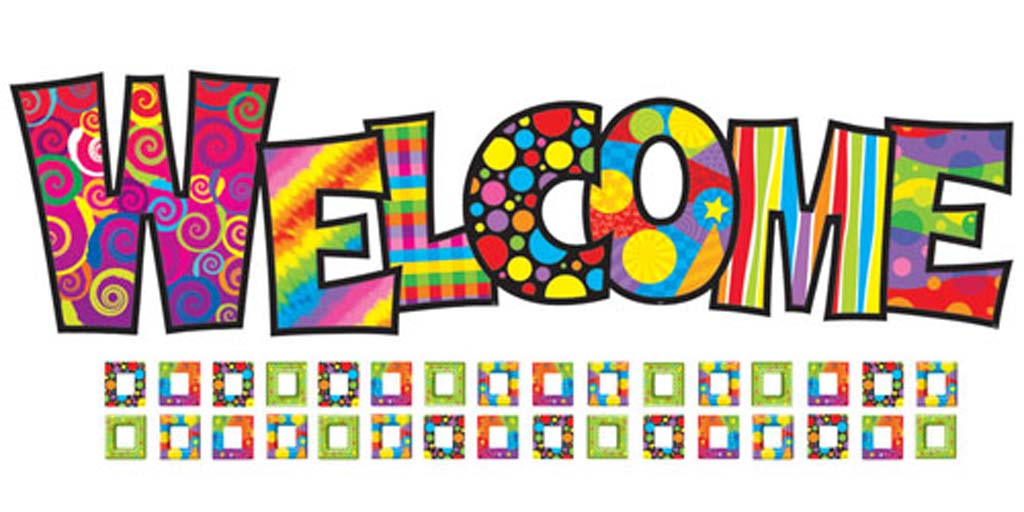 Thank you for joining the 

Tu Salud Si Cuenta! movement
Introduction
Fruits and 
Vegetables
Physical Activity
Portion Control
Sugar
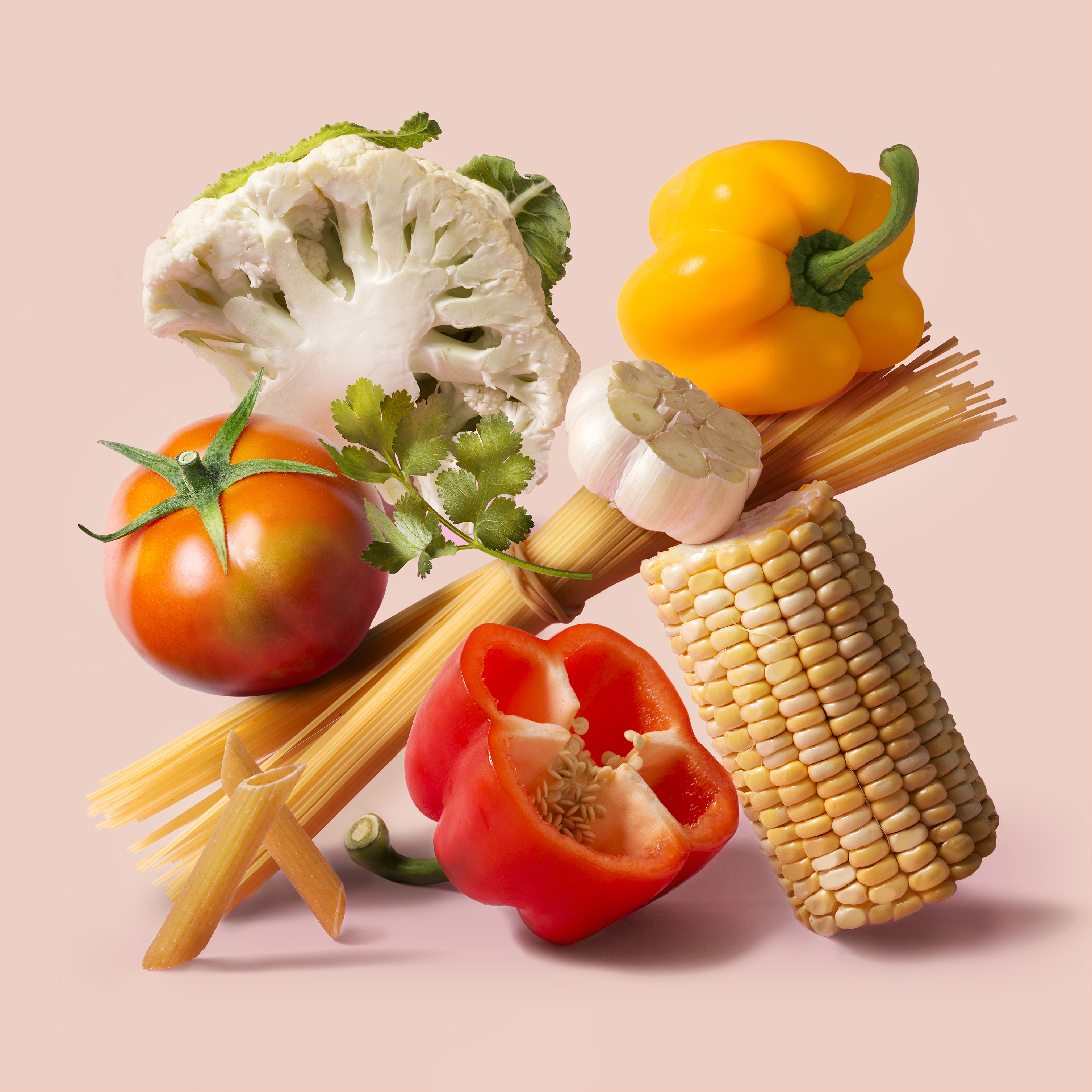 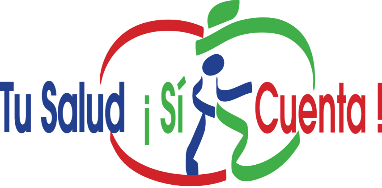 5
2
4
1
3
[Speaker Notes: Que esperar al formar parte de TSSC mencionar estructura y duracion de los modulos

based on research - we know that if small changes are made in these areas consistently that better health will be achieved.]
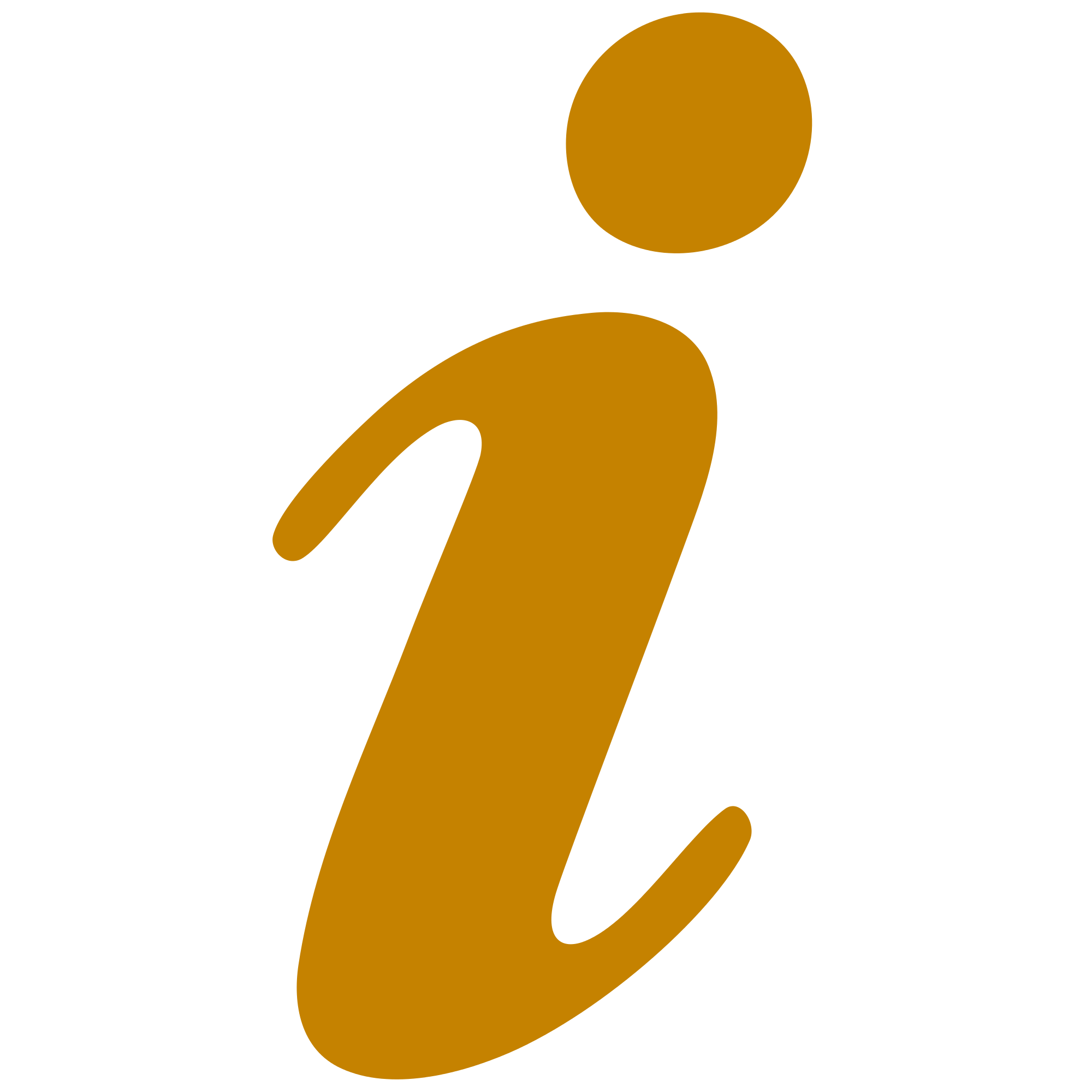 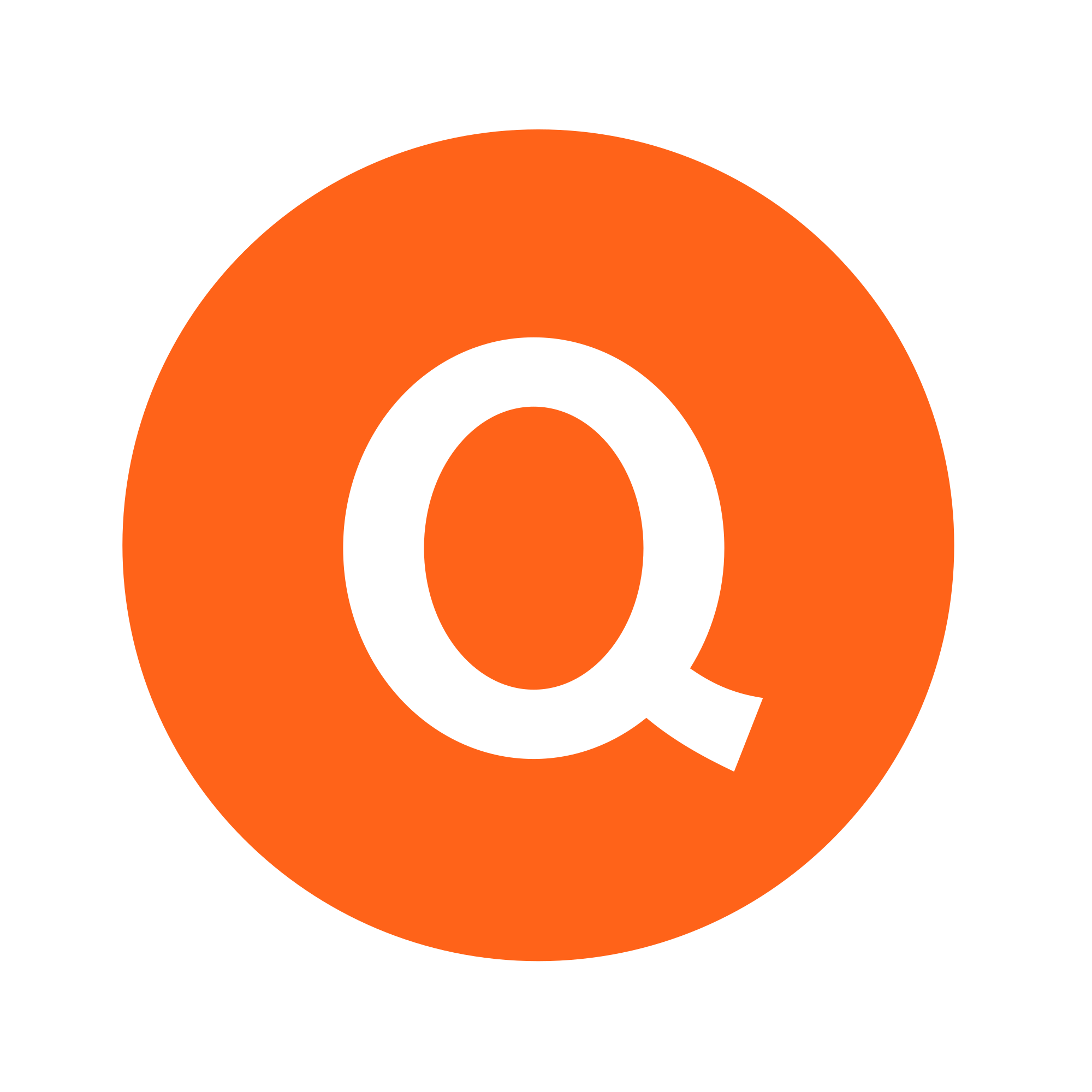 Importance Ruler
On a scale from 0-10, ¿How important is your health to you ?
0
1
2
3
4
5
6
7
8
9
10
Not at all important
Extremely important
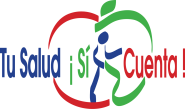 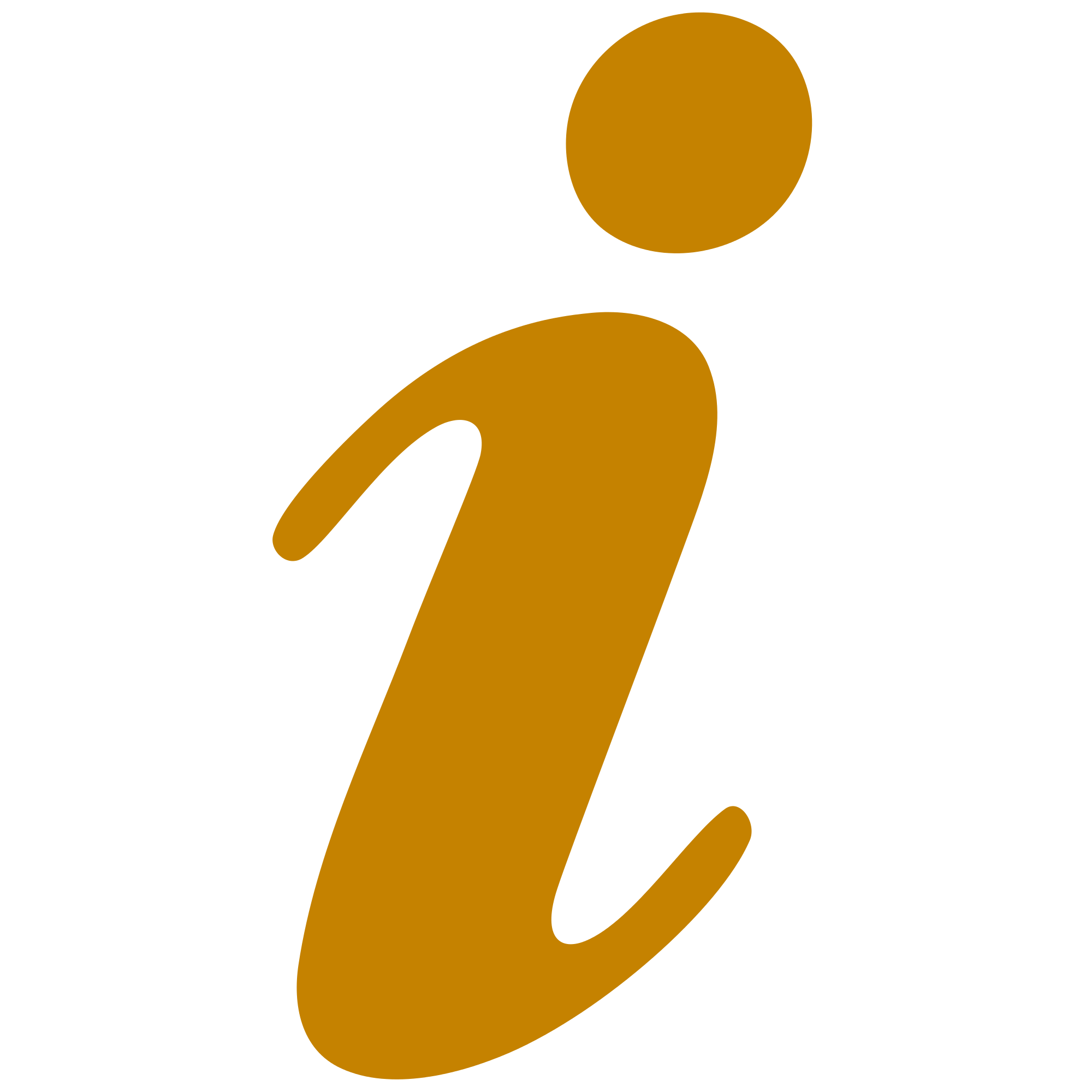 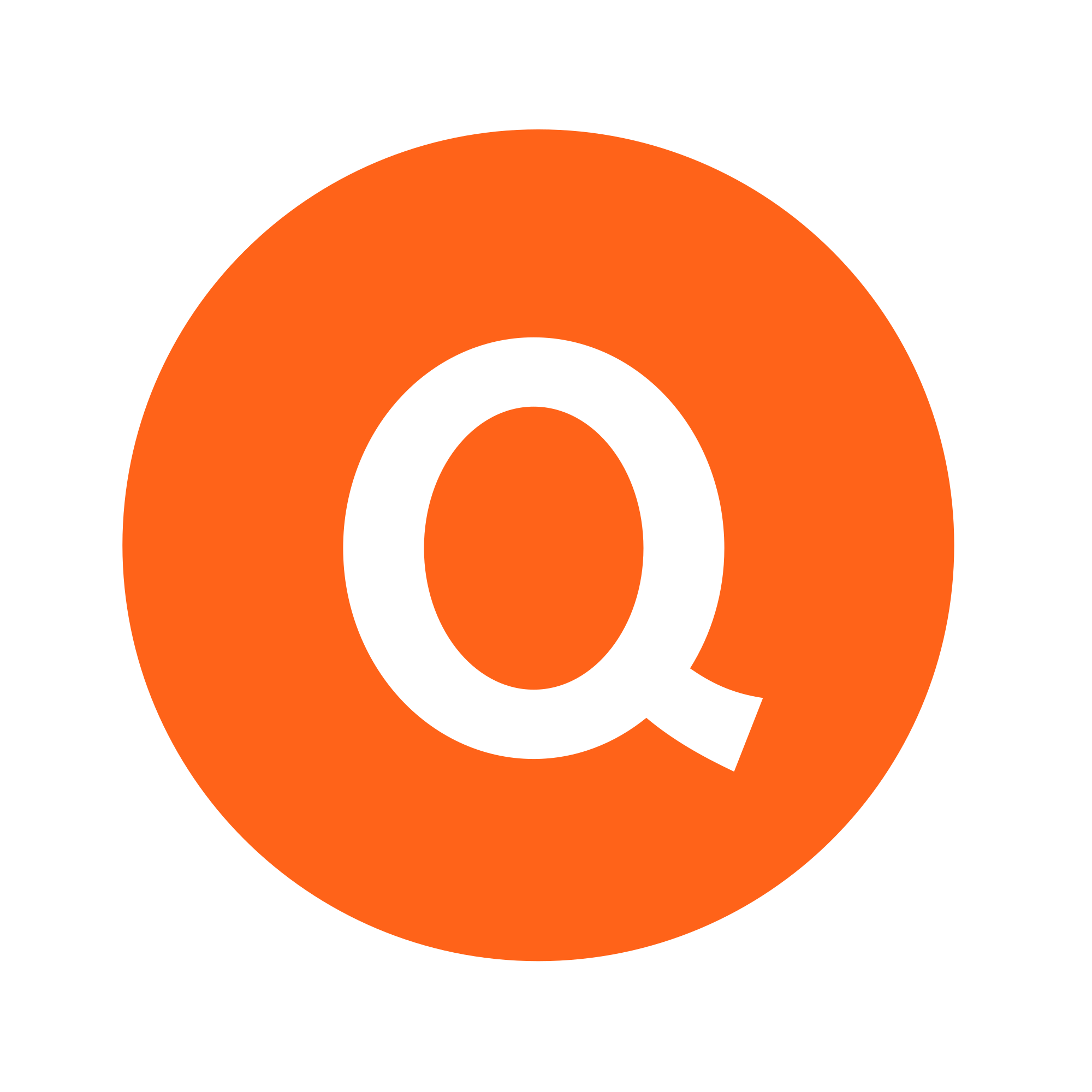 Lets Hear from a Successful Story in the Community
Spanish Video
English Video
https://fb.watch/oLb6CYIuvo/
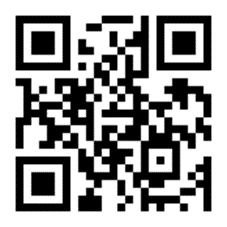 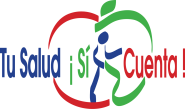 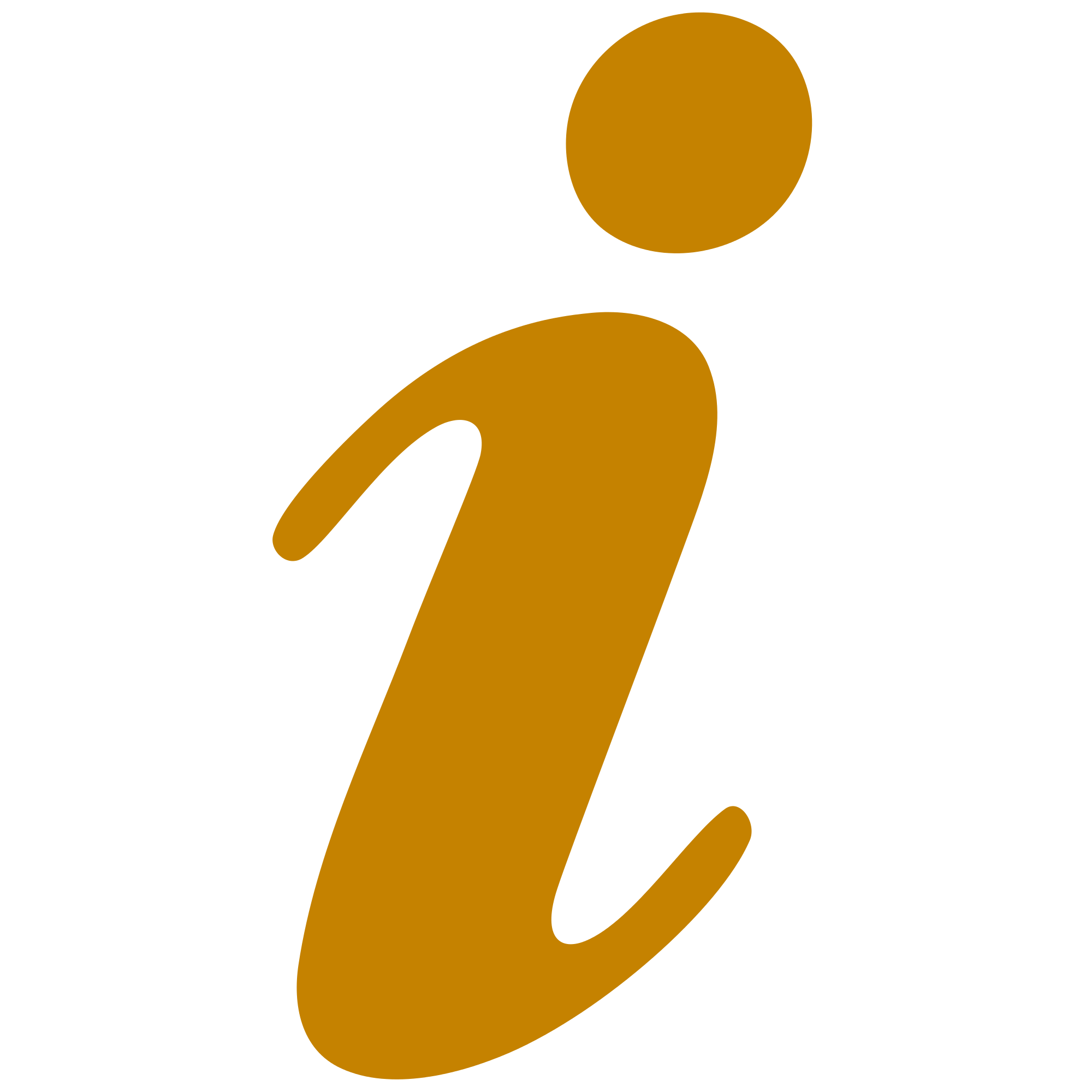 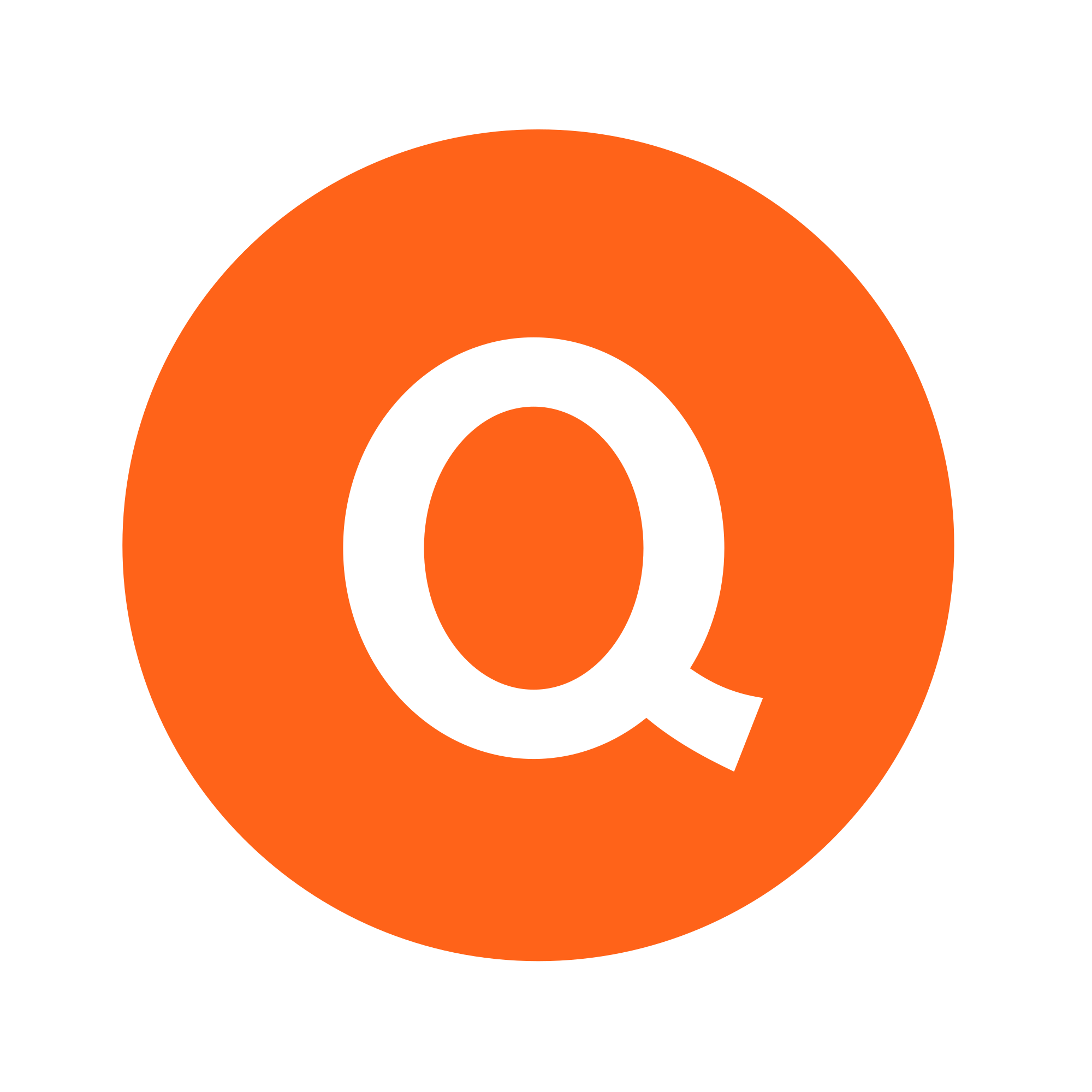 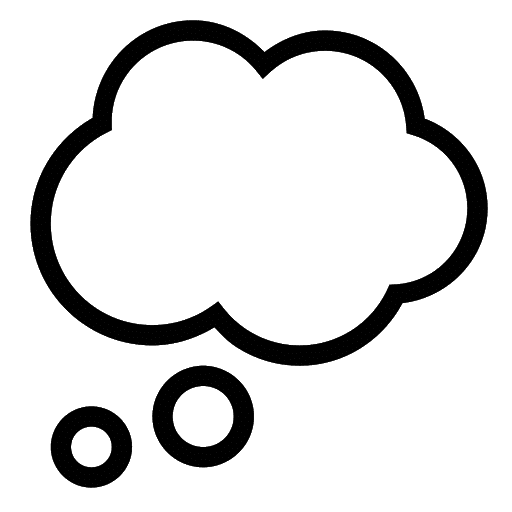 What does being healthy means to you?
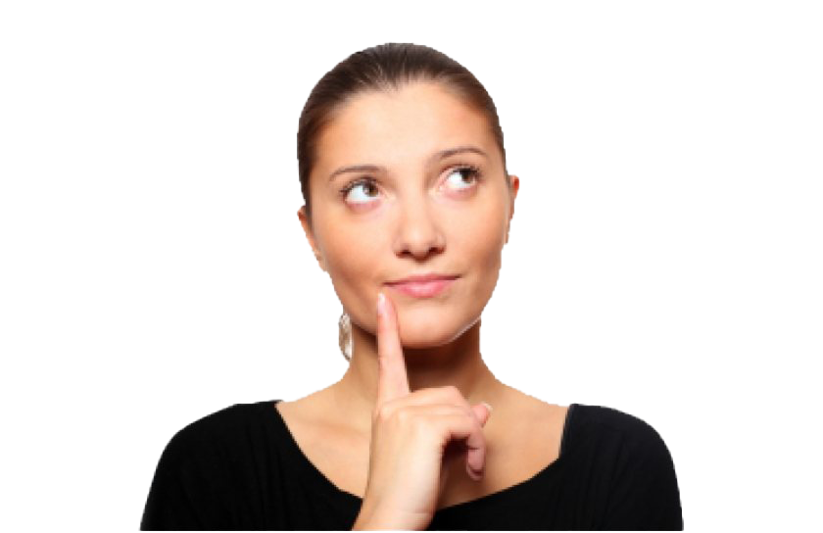 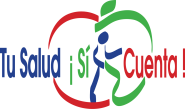 [Speaker Notes: Para la mayoria de las personas, es importante estar saludable, pero pensemos individualmente nuestro significado y lo que representa la salud en nuestras vidas?
Que es para ustedes estar saludable? Cuale es el significado e interpretacion de tener salud?
Probing examples:
* Que enfermedades estan relacionadas con una falta de salud?
* Que comportamientos estan relacionados con las enfermedades?
* Como es gozar de una Buena salud para ti? 
Como se logran los beneficios de una Buena salud? Y cuales son los beneficios?

For most people, it is important to be healthy, but let's think individually about our meaning and what health represents in. Instead lives.
What does being healthy mean to you?     What is the meaning and interpretation of having health?
Probing examples:
What diseases are related to a lack of health?
What behaviors are related to diseases?
What is good health like for you?
How are the benefits of good health achieved?
And what are the benefits?]
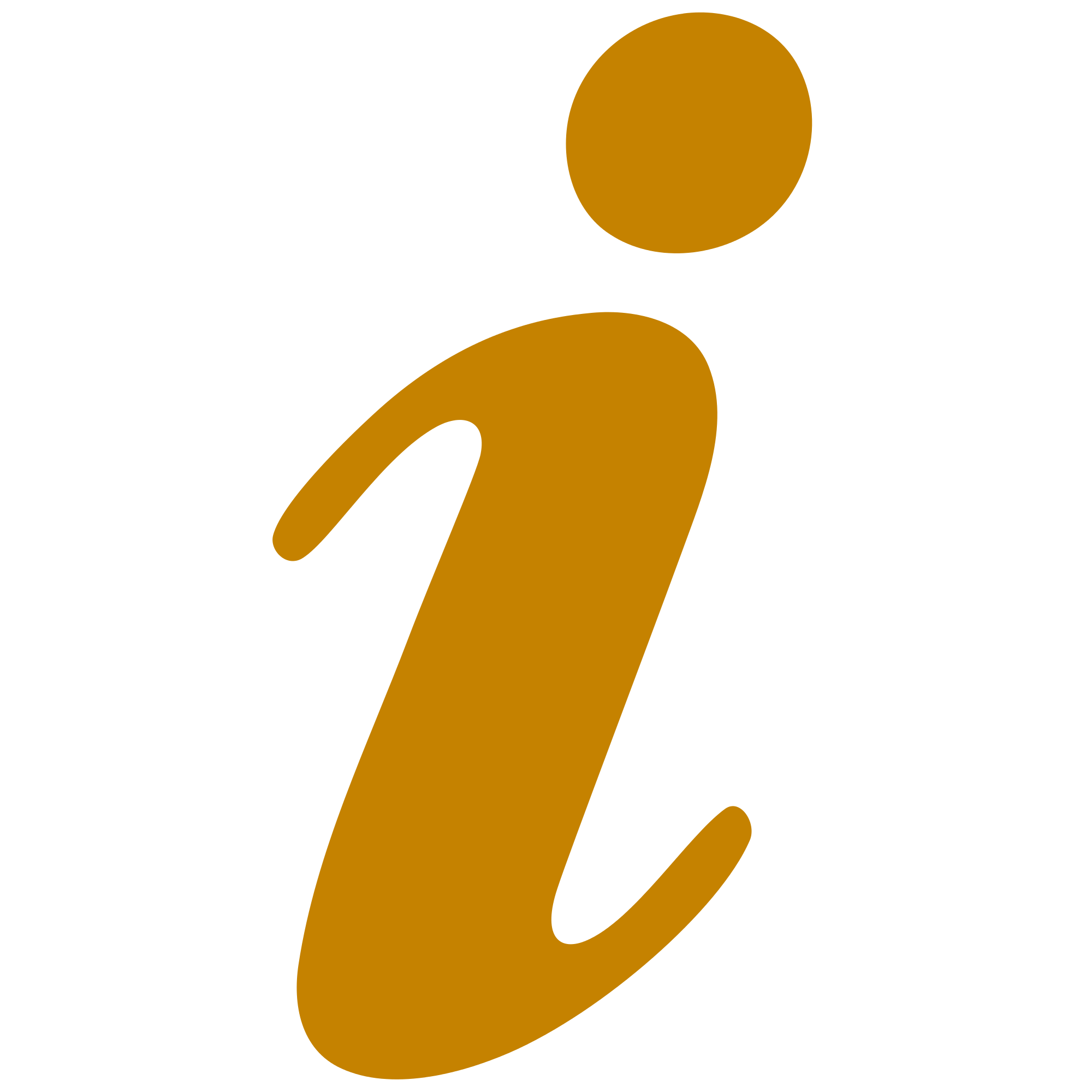 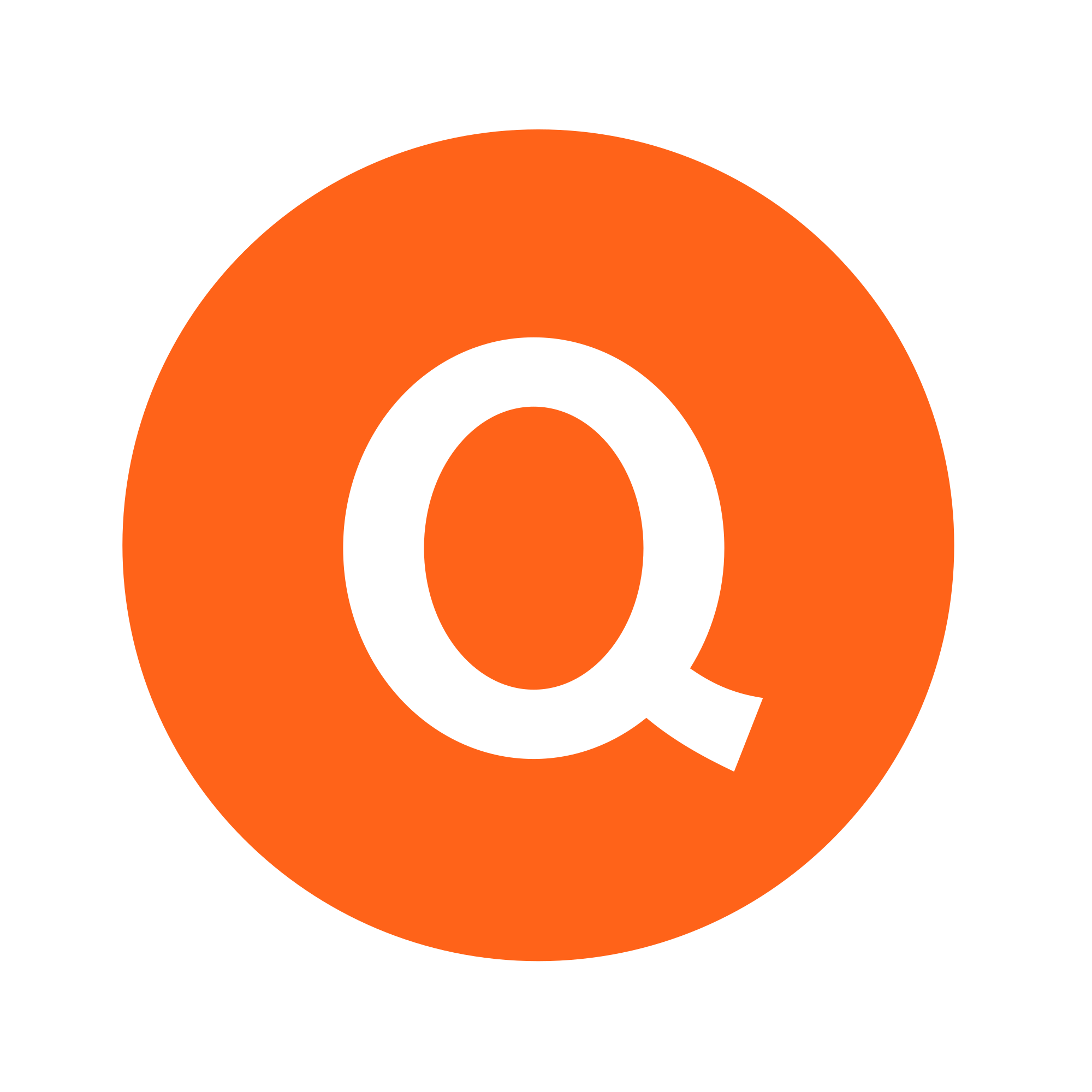 ¿What prevents us or what barriers do we have for being healthy?
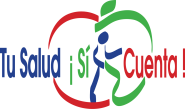 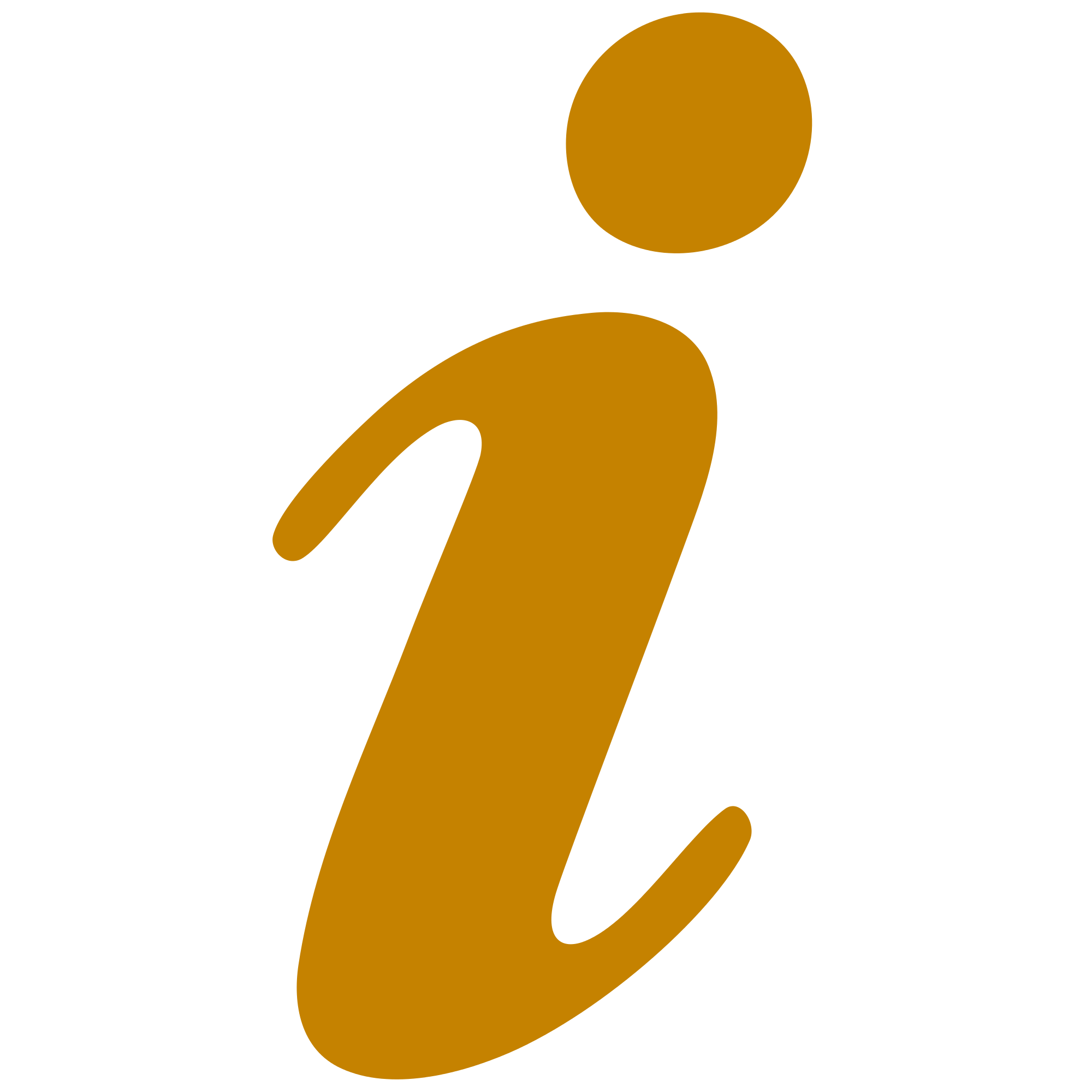 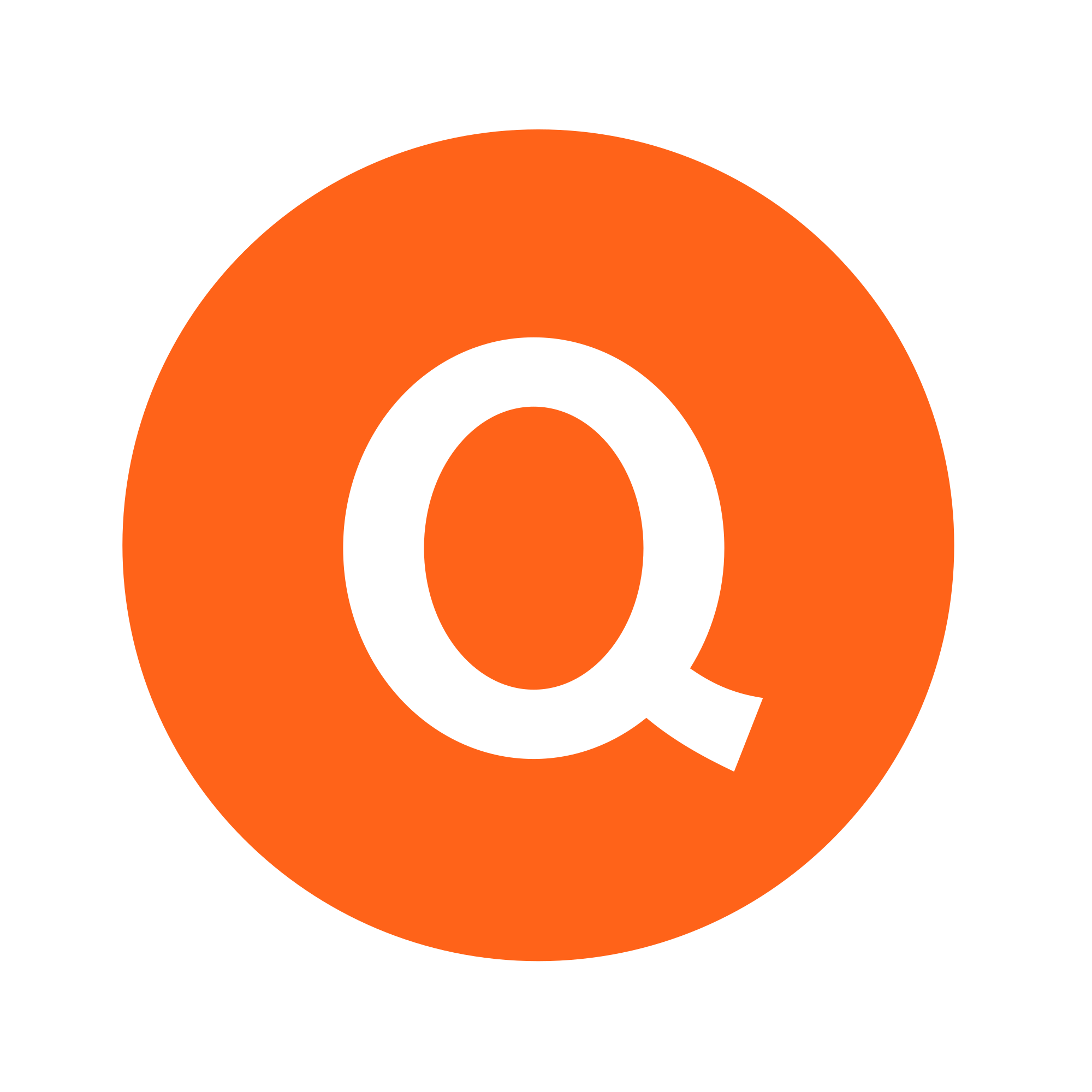 What prevents us or what barriers do you  
have for being healthy?
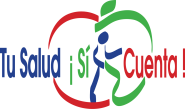 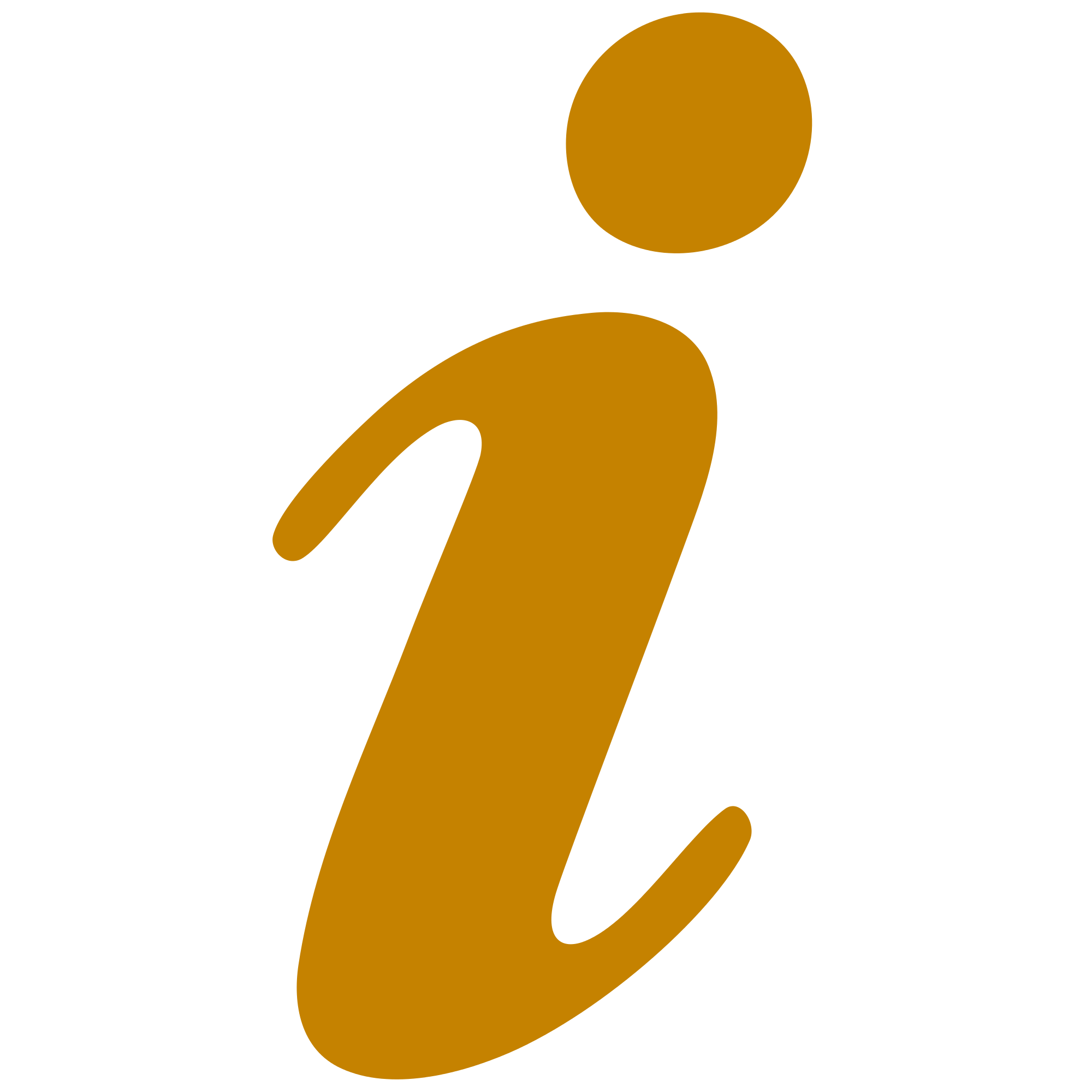 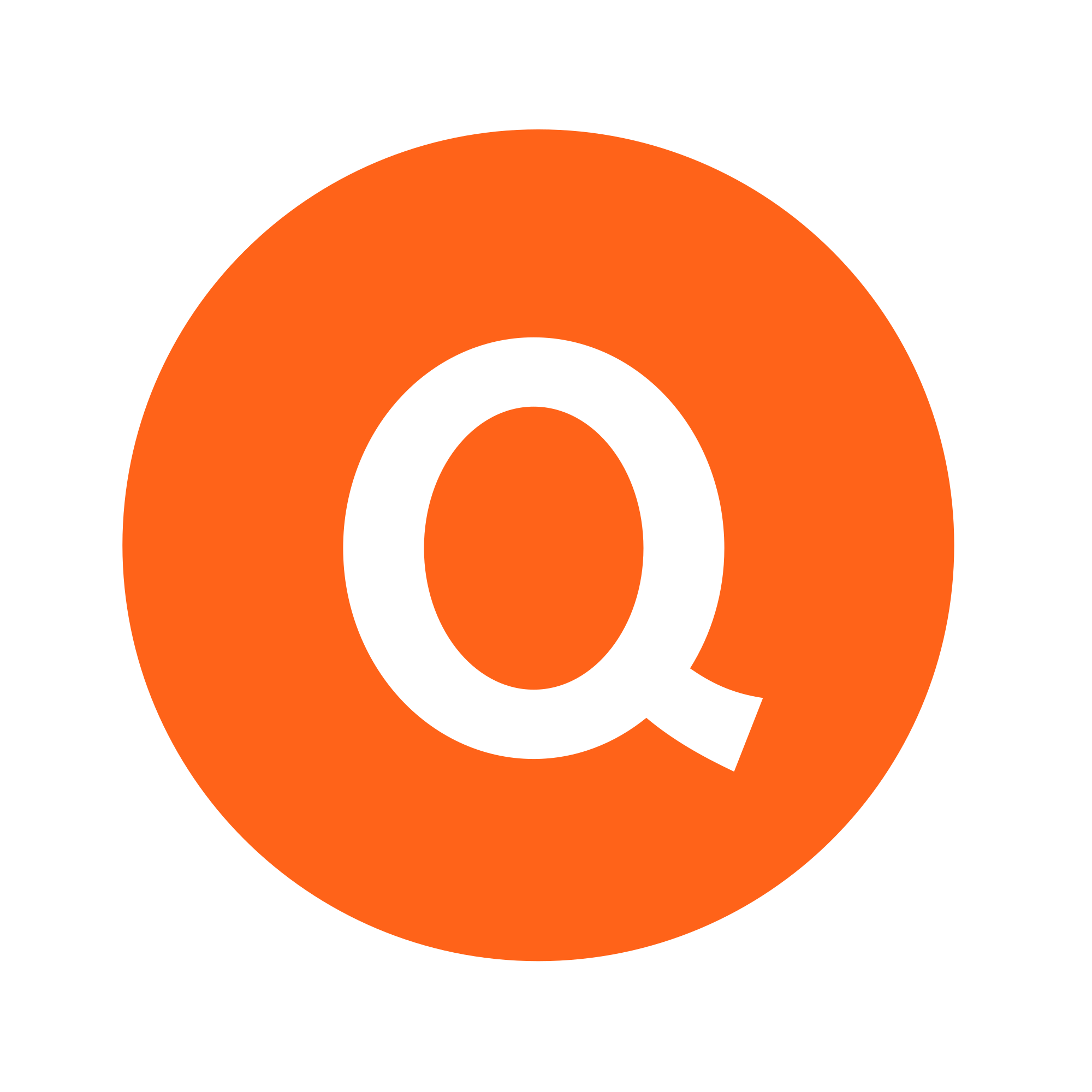 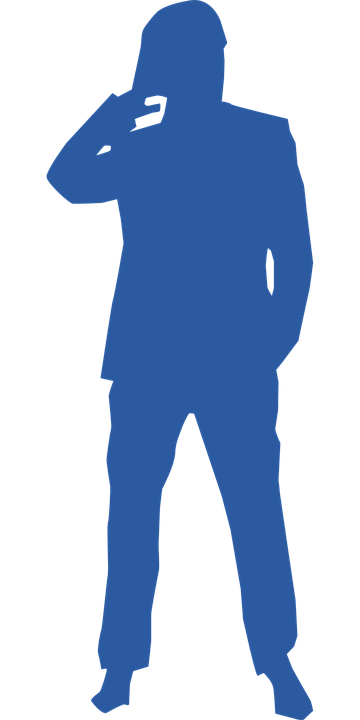 What helps us deal with the challenges we face?
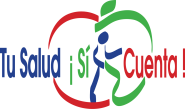 What helps us change?
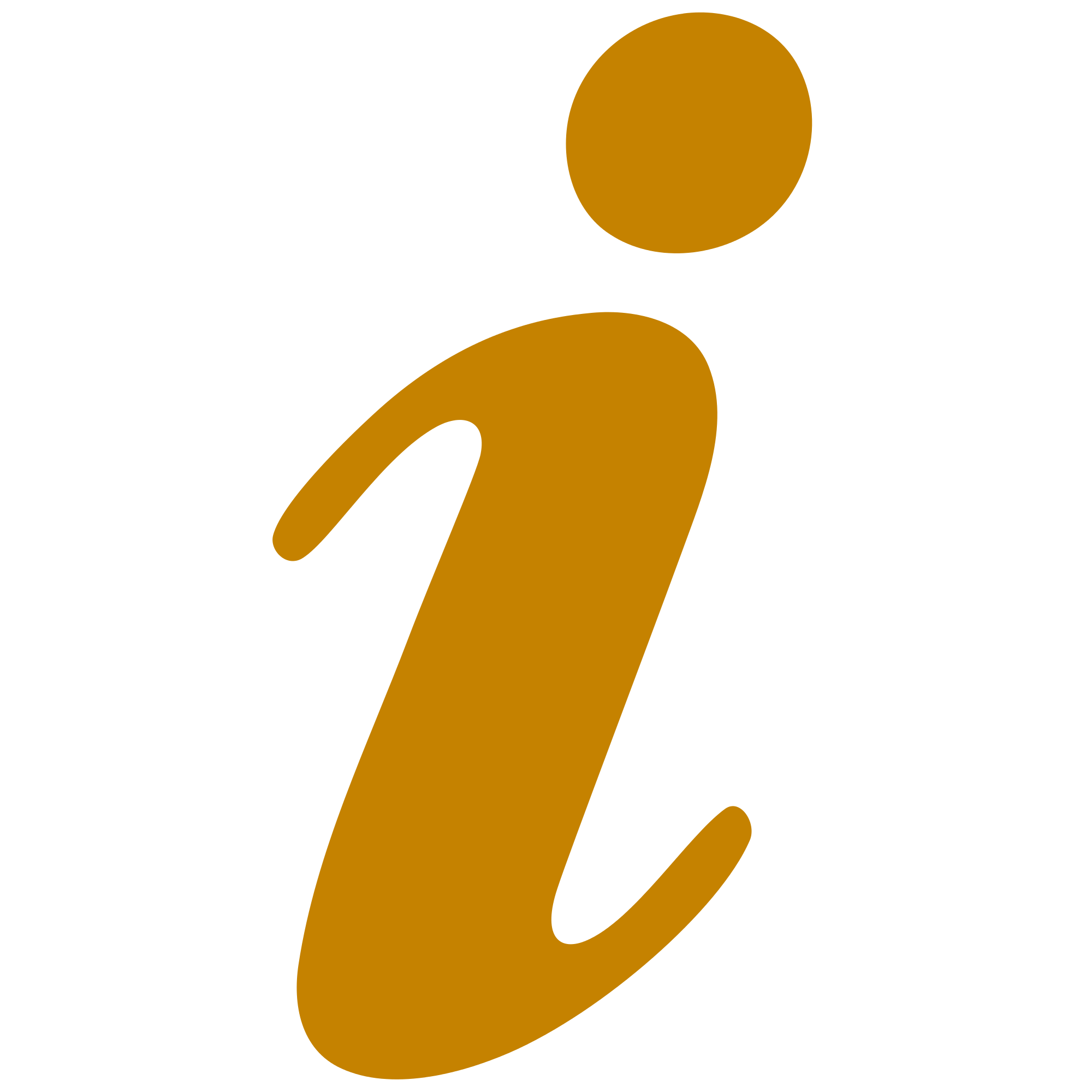 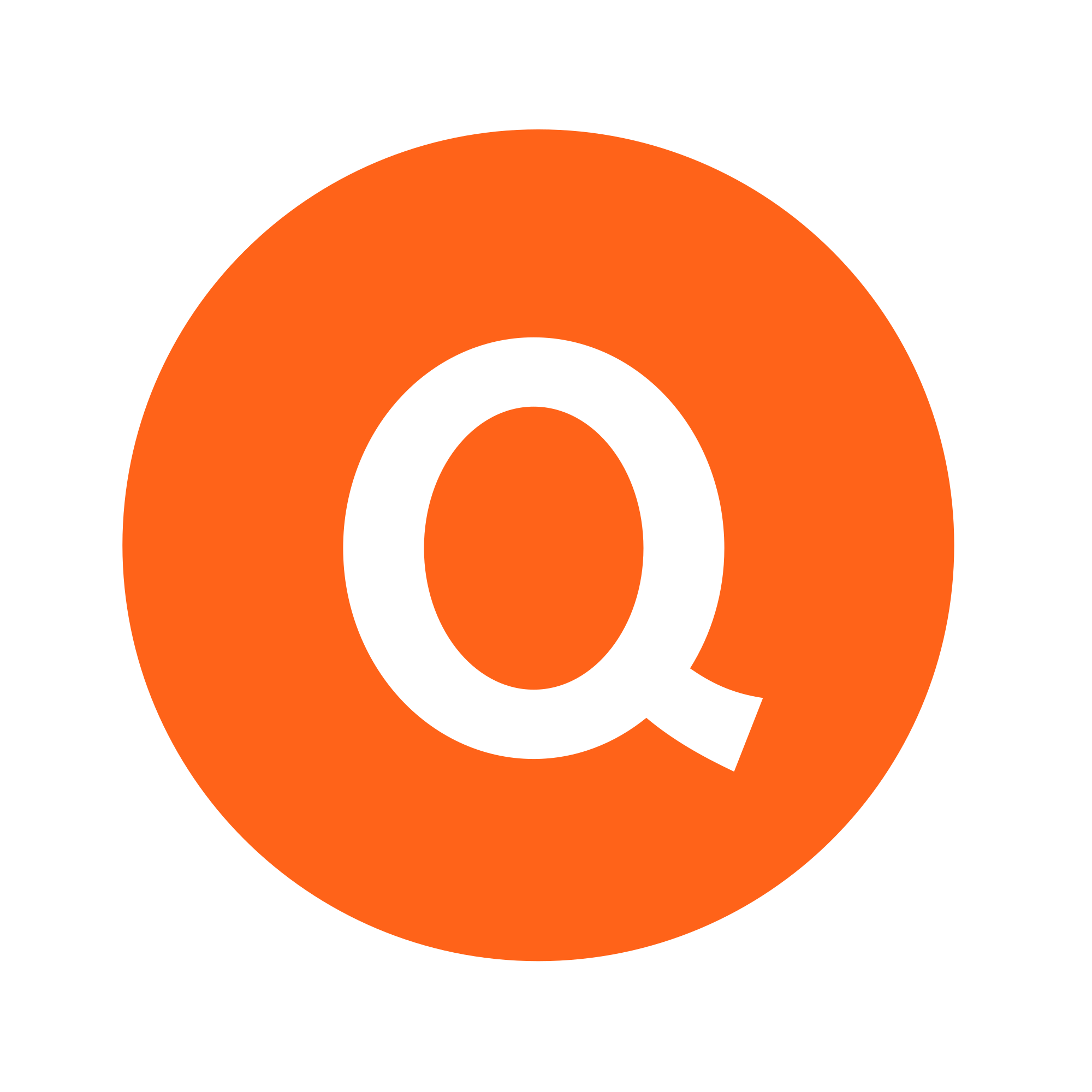 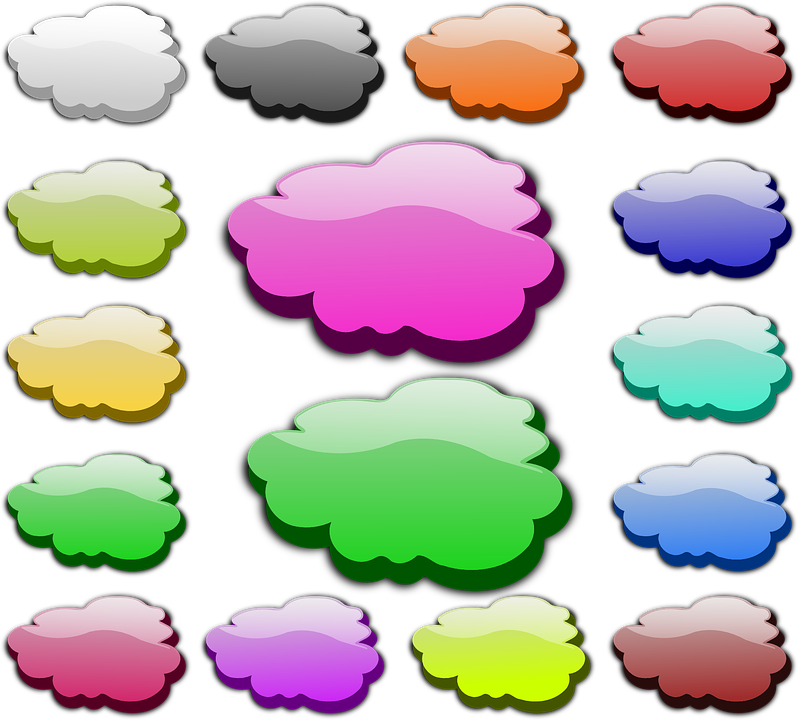 Confidence
Needs
Support
Benefits
Identifying my personal reasons for wanting to change
(motivation)
Access
Another?
Consequence
Reward
Information/
knowledge
Positive
 attitude
Environment
Self-efficacy
Goals
Preference
Another?
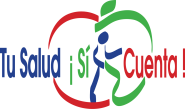 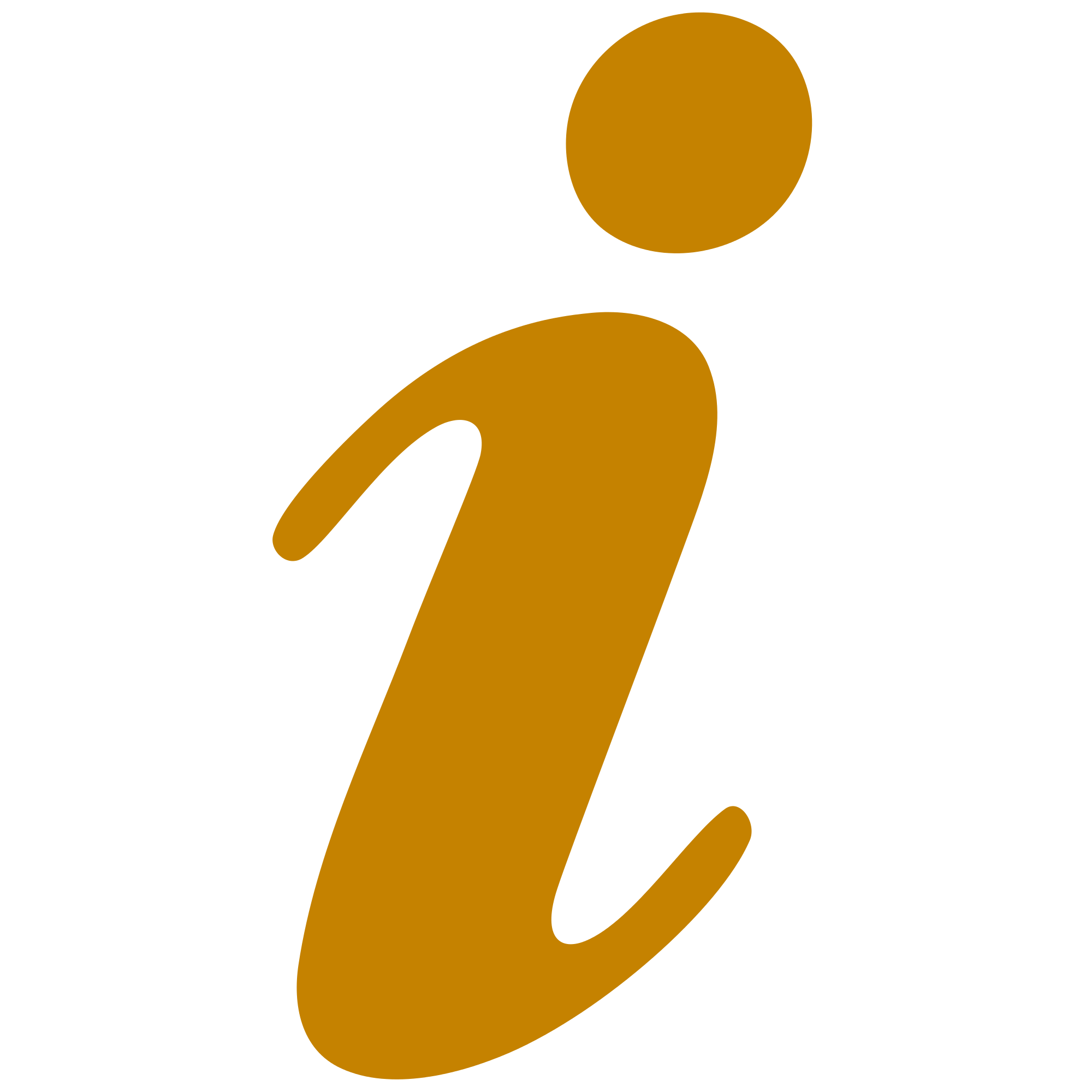 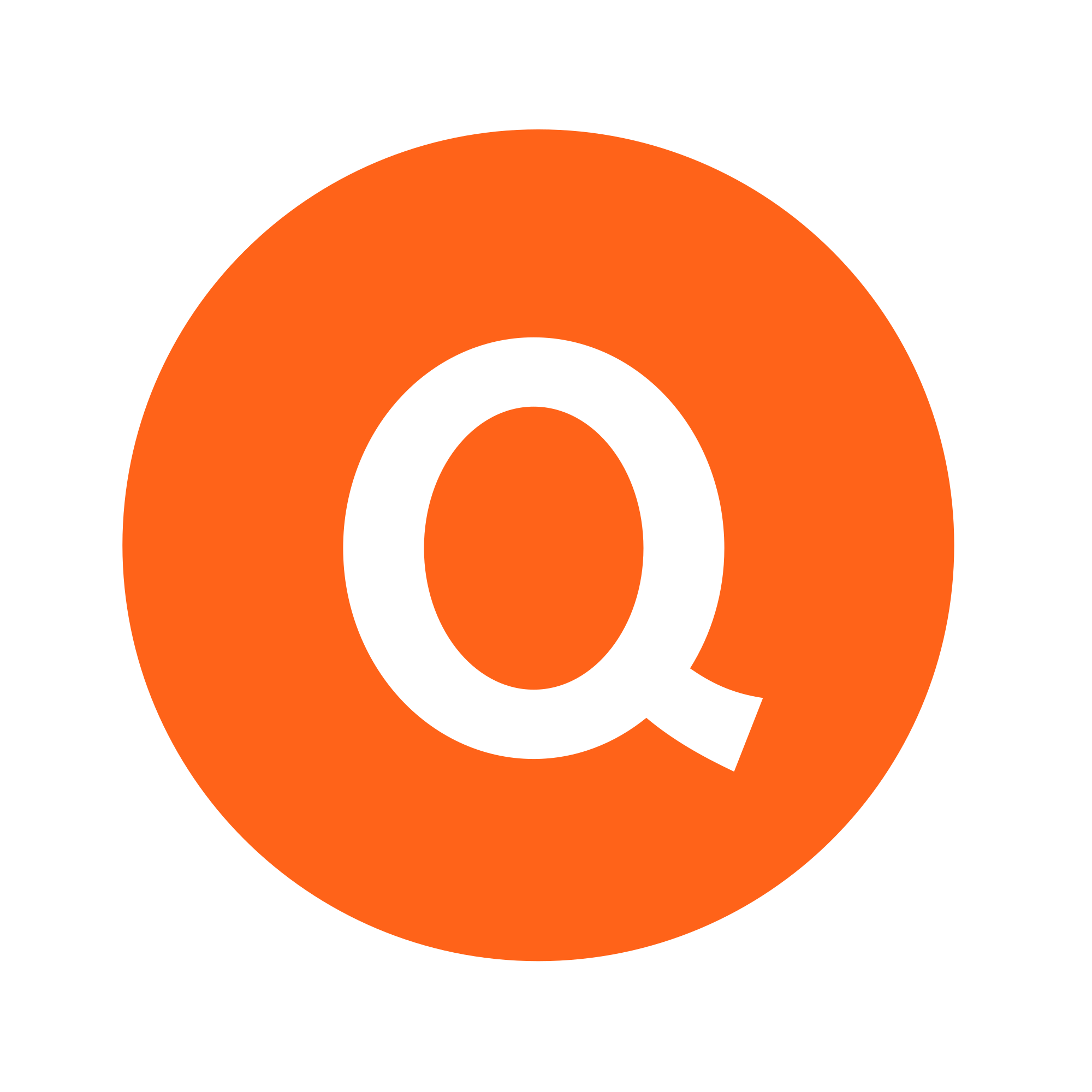 What motivate us to change?
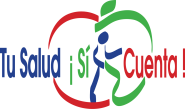 ACTIVITY
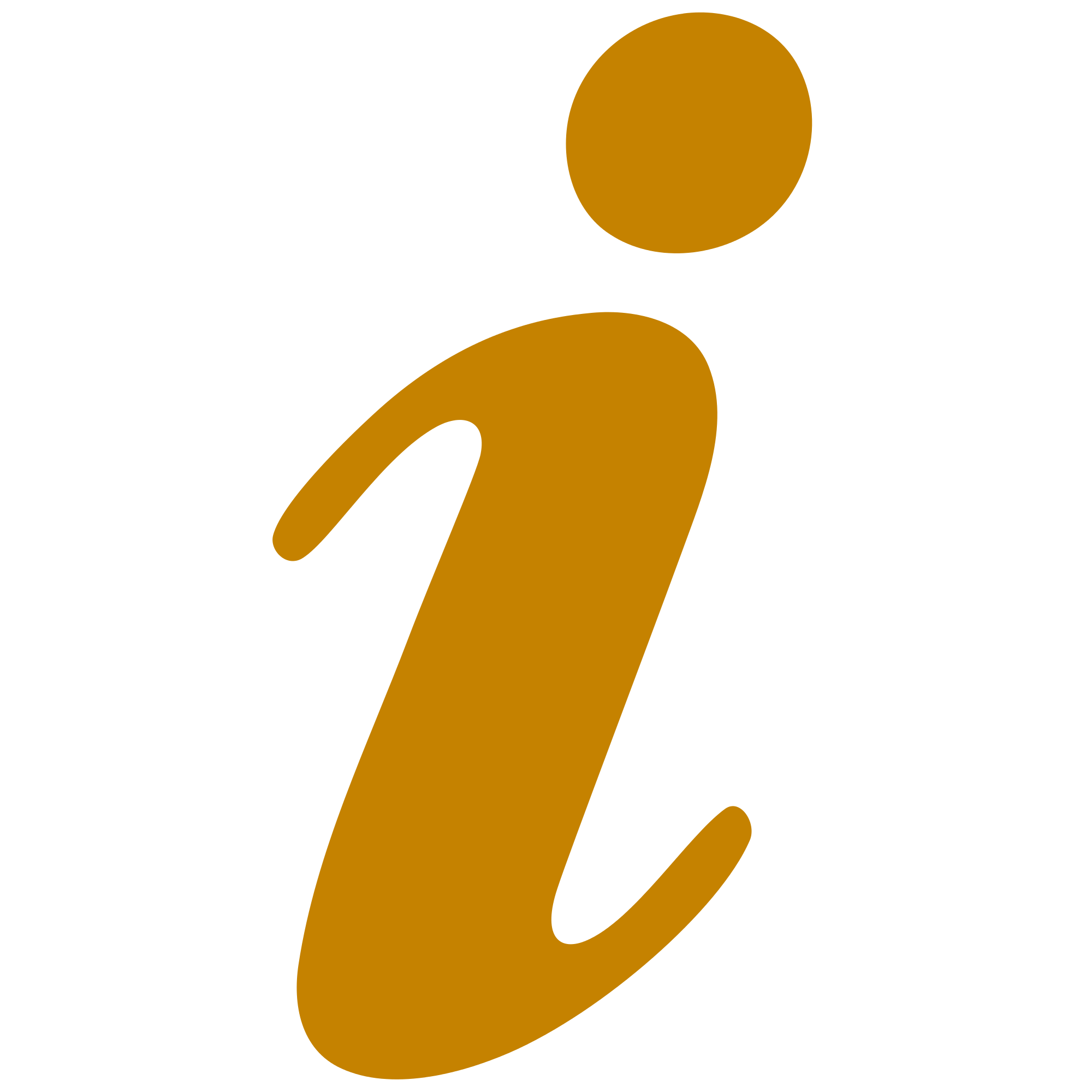 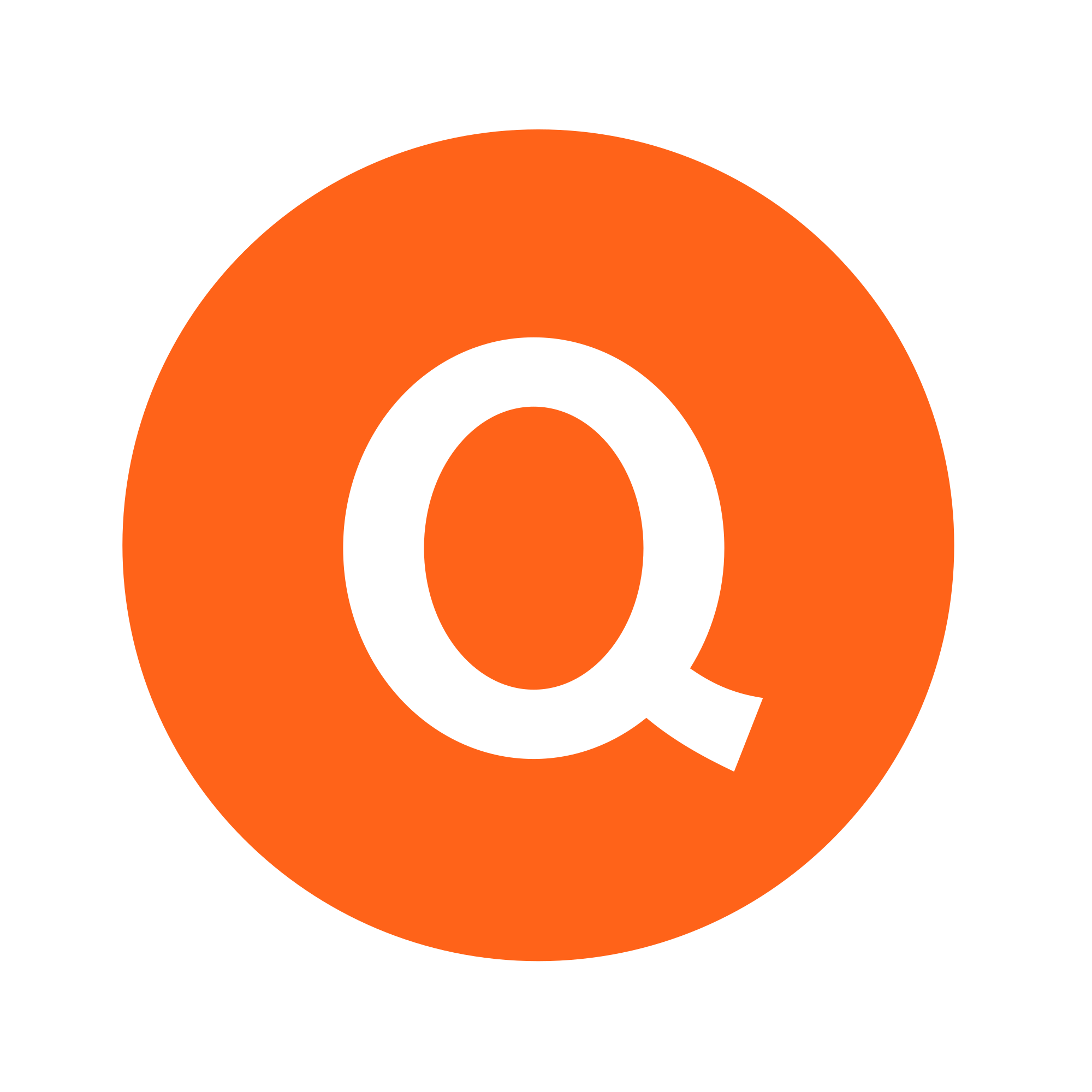 What motivates me to be healthy?
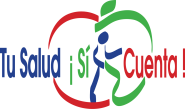 Follow instructions
[Speaker Notes: Instrucciones de Actividad 10 minutos
Entregar a todos los participantes una esta hoja y un post it
Pedir a los participantes que anoten sus razones personales en la hoja de los circulos y anotar anonimamente la razon mas importante en un post it. Dar 5 minutos para este paso.
Pedir a los participantes que peguen el post it (sin nombre) en la hoja de flip board previamente pegada en la pared. 
Promotora comparte las razones compartidas y felicita a los participantes por tener importantes razones para hacer cambios que lleven a tener una mejor salud. Dar 5 minutos para este paso.]
Motivation is having a reason to do something. When we are motivated to 
do something, we usually do it to the best of our ability.
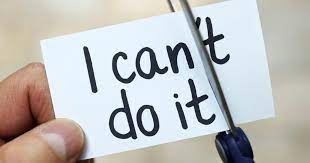 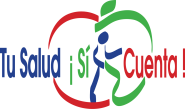 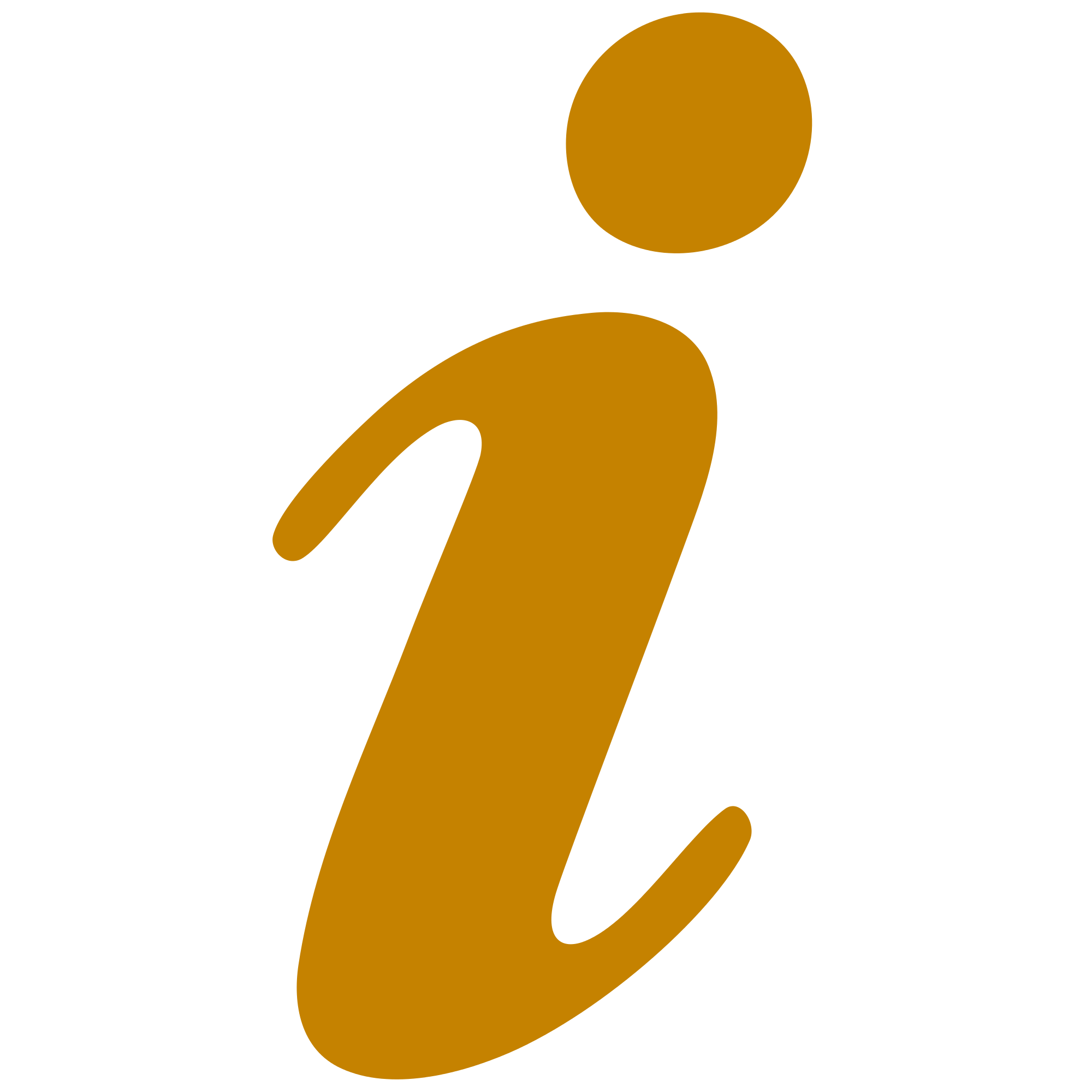 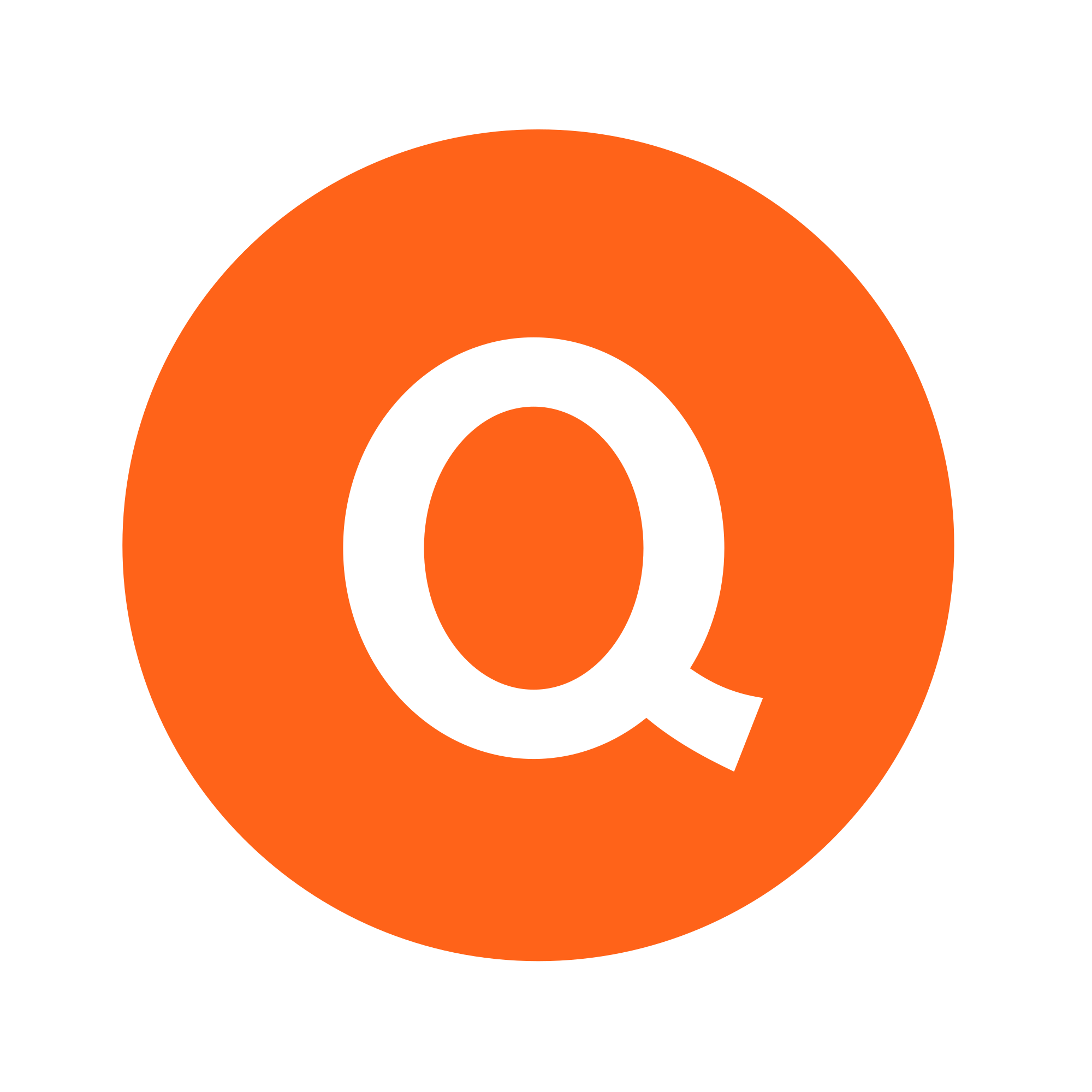 What personal reasons
do you have for
changing to 
healthier 
behaviors?
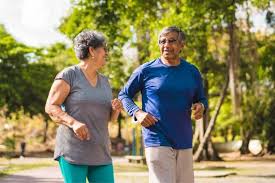 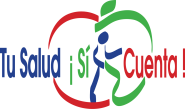 [Speaker Notes: Explora tus razones personales para comenzar a pensar en un cambio de habito para una vida mas saludable. Estas motivaciones son muy unicas de cada persona. Involucran sentimientos (motivaciones internas) y recompensas tangibles(motivaciones externas)  que identificamos como resultado o recompenza a nuestro esfuerzo.
La o las razones deben ser claras y recordadas continuamente para que sean los motores del recorrido del cambio. El cambio es dificil pero lo hace mas facil si temenos nuetra razon de cambiar clara y constante.
Ejemplo: Mi razon para comer mas saludable es perder peso. El perder peso me hace sentir feliz y con seguridad en mi misma.
El cambio de habitos no es un camino facil, asi que la recompenza percivida tiene que valer la pena.]
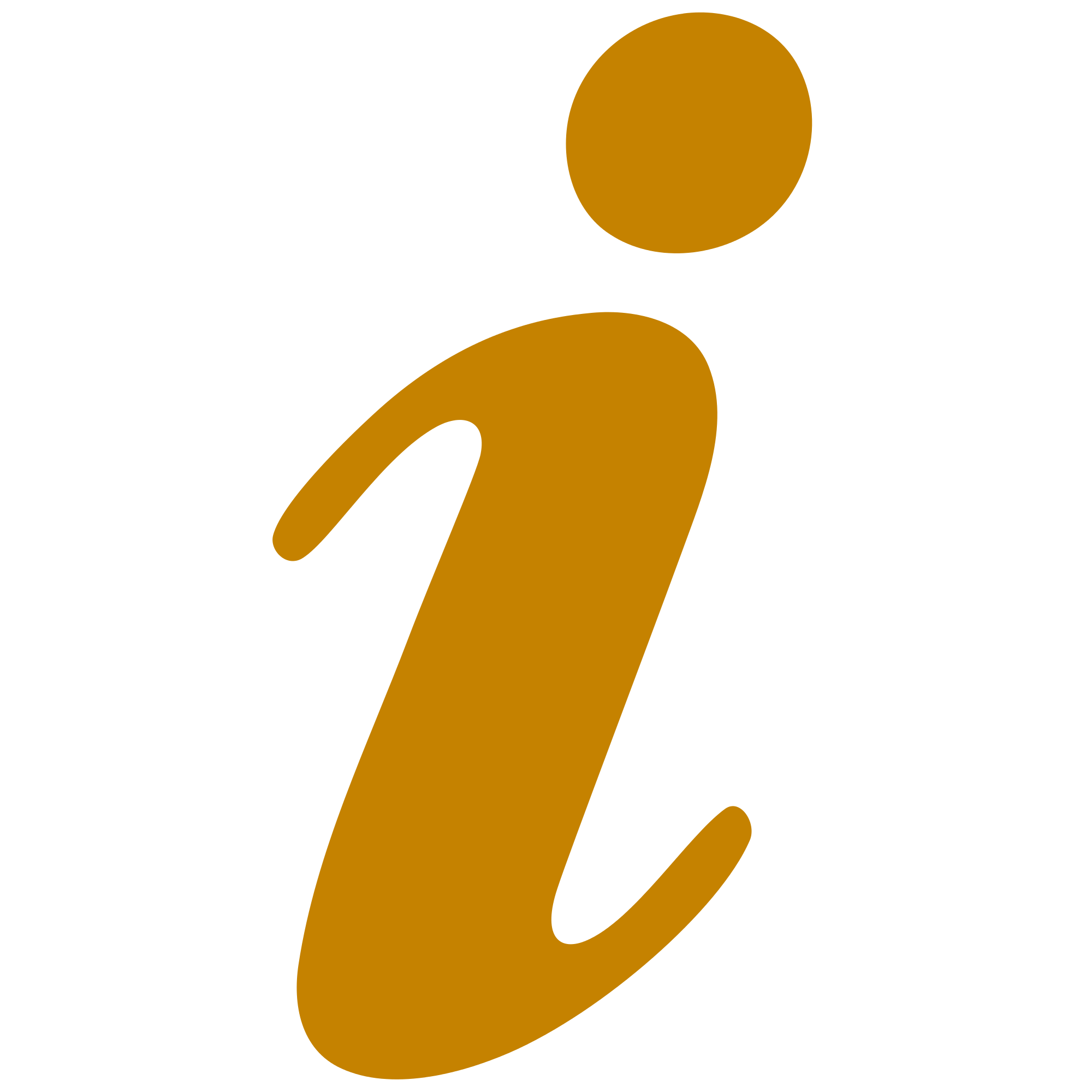 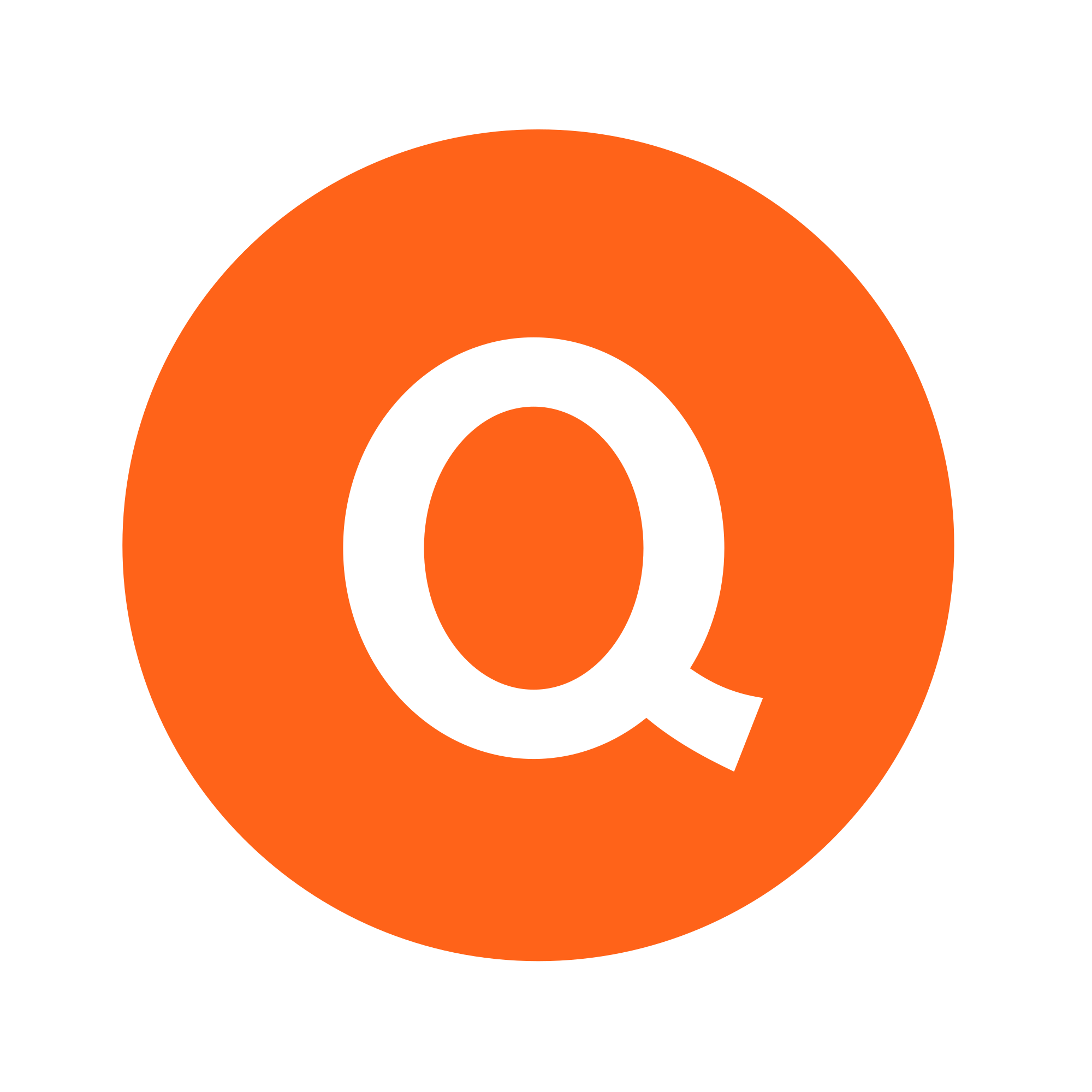 What are your goals in the program?
Identify my personal reasons for making lasting changes to improve my health

Other?
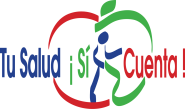 [Speaker Notes: Dejar que los participantes identifiquen una meta y dar seguimiento con 
Porque los motiva esa meta?
Como piensan lograr esa meta?
Cuando lo van a lograr?
Quien te va a ayudar a lograr tu meta?
Seguir con esa misma meta para usar en la regla de confianza]
Readiness Ruler
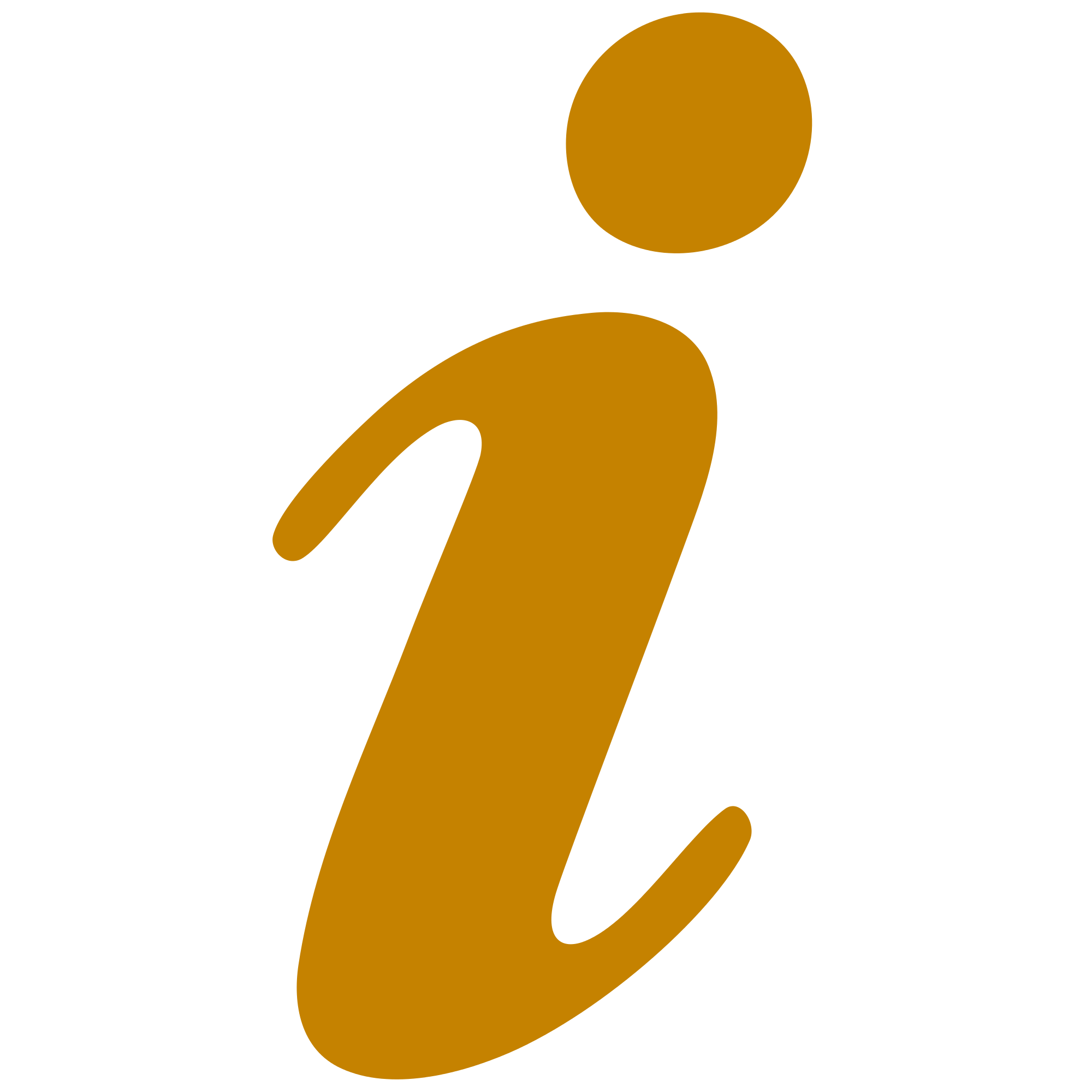 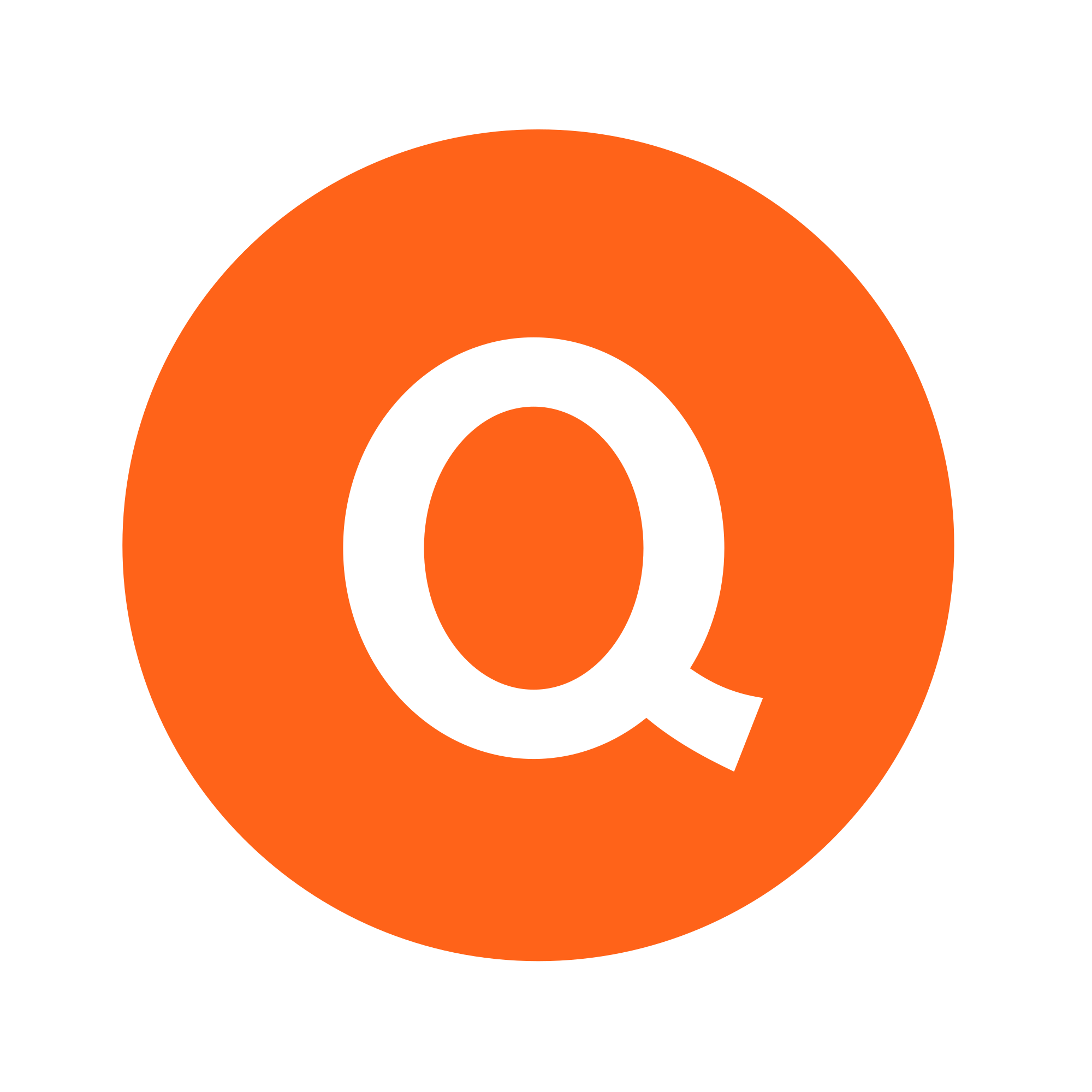 On a scale from 0-10, How ready are you to making a commitment (or other) to complete your participation in the program?
0
1
2
3
4
5
6
7
8
9
10
Not at all ready
Extremely ready
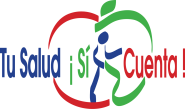 Confidence Ruler
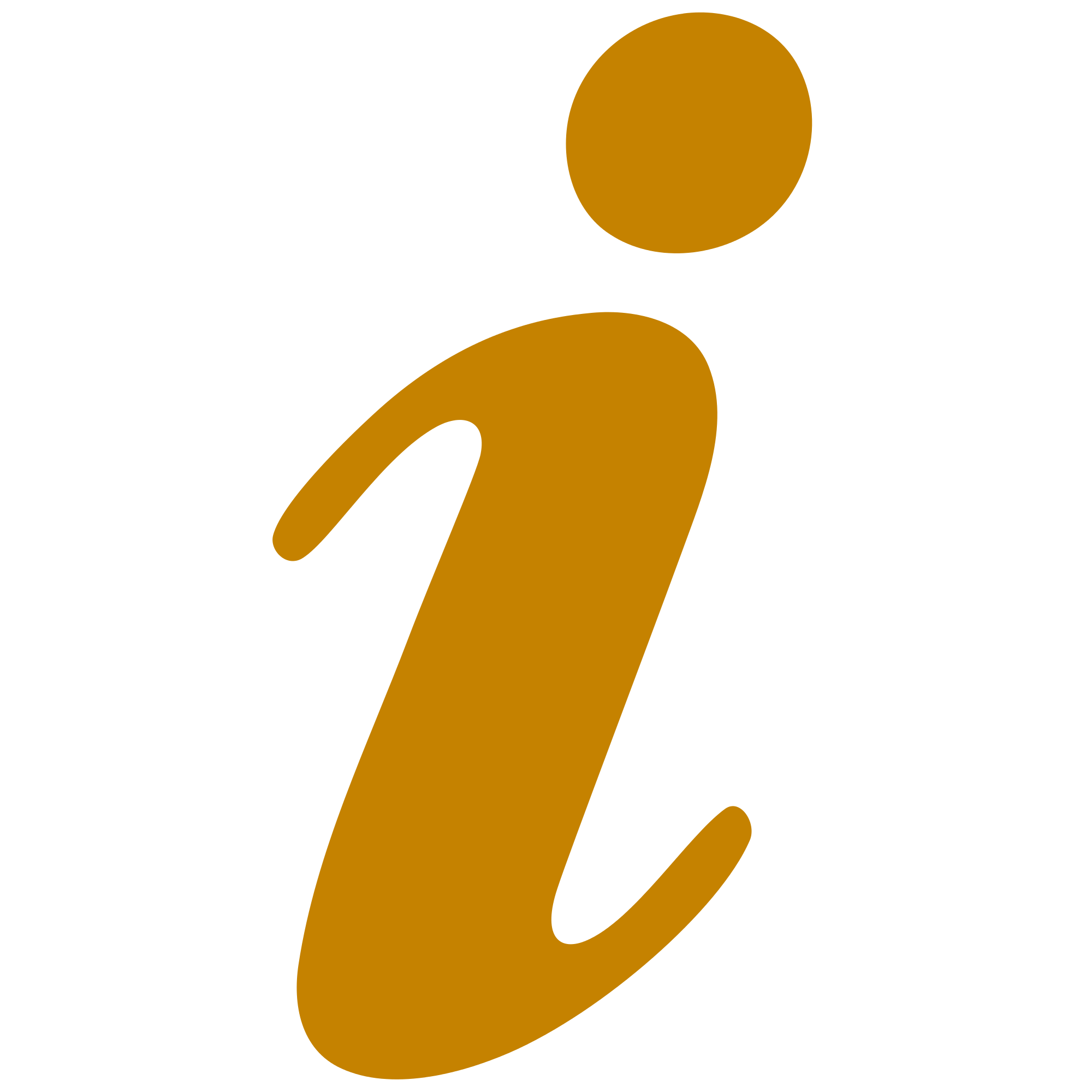 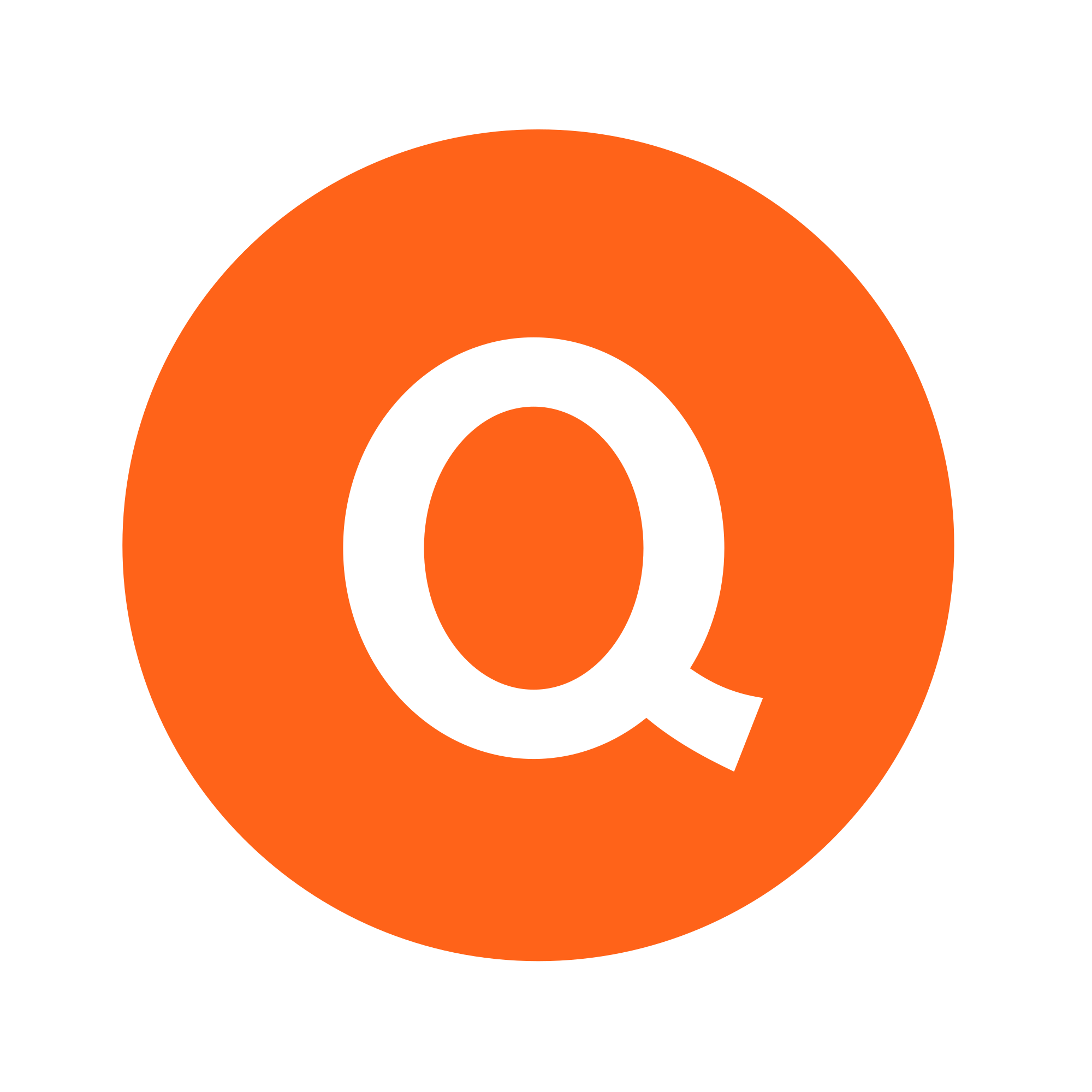 On a scale from 0-10, How confident to do feel about making a commitment to complete your participation in the program?
0
1
2
3
4
5
6
7
8
9
10
Not at all confident
Extremely confident
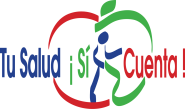 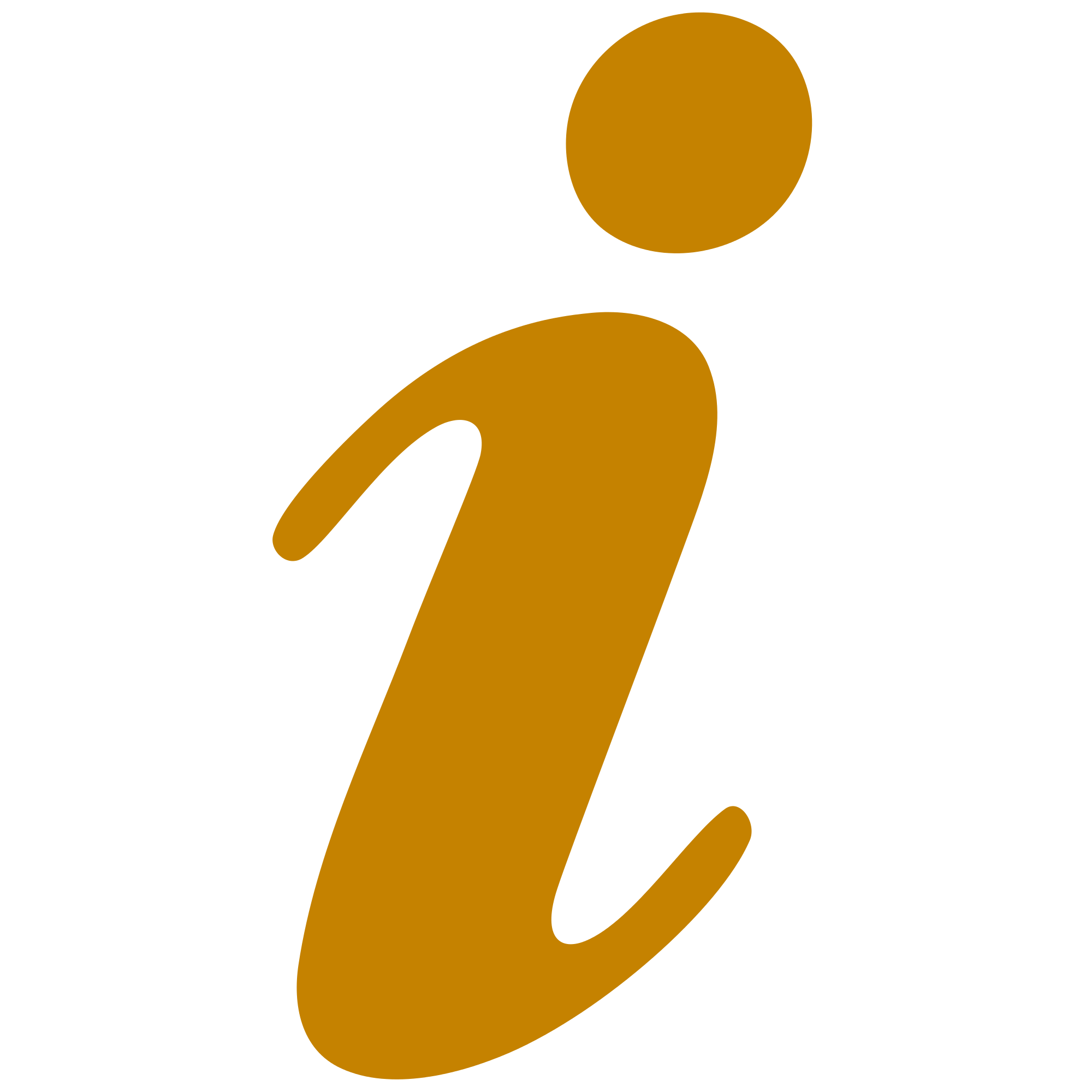 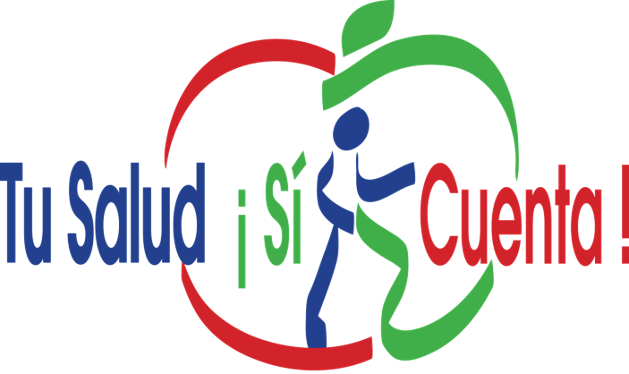 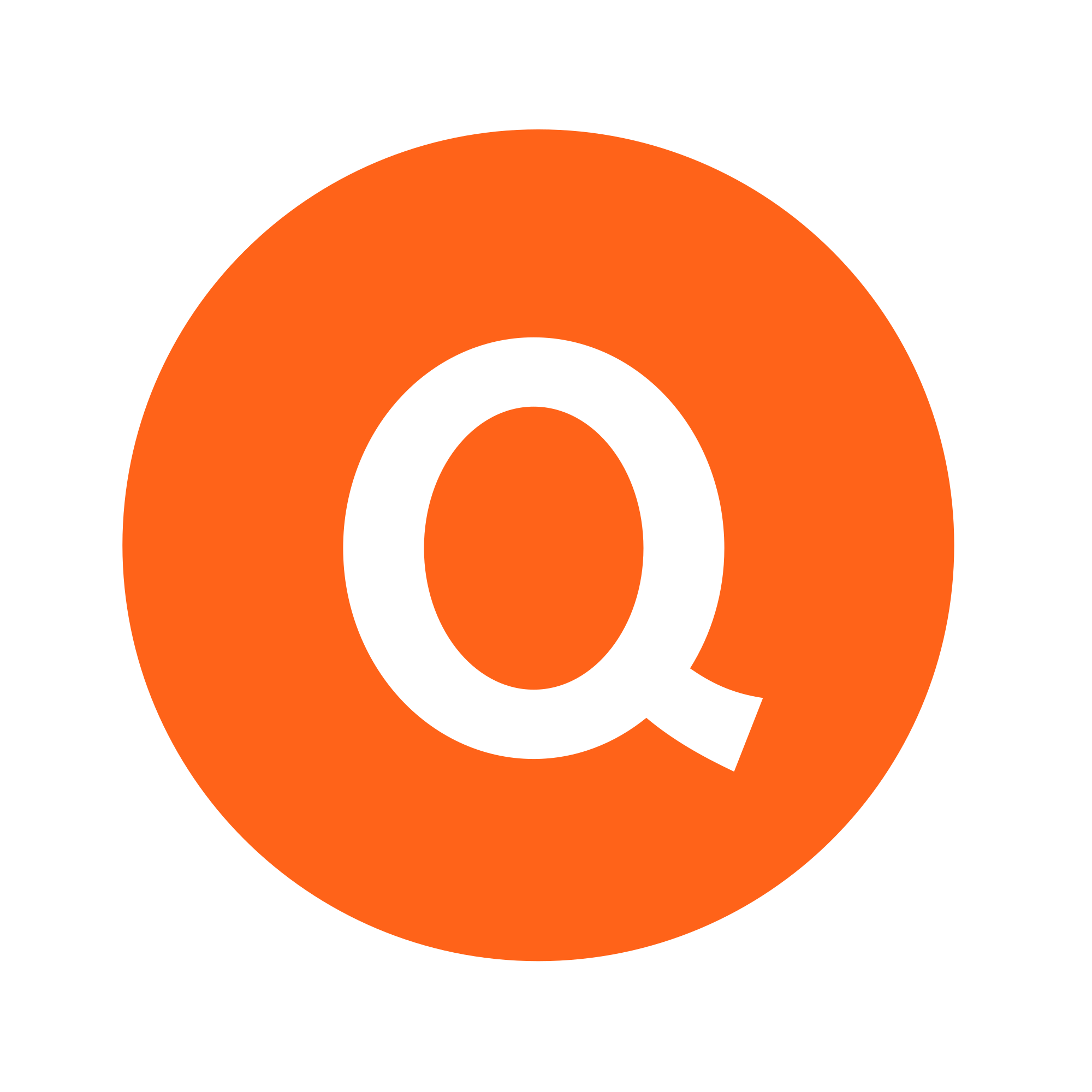 ACTION PLAN
My GOAL is:_______________________________________________________________________________________________
[Speaker Notes: As you fill out your meal plan, think about the following:

Why you want to make healthier changes in your food patterns. 

What motivates you to make changes that might not be easy but are worth doing for a better health.

Think about what barriers you may encounter and what solutions you have
Role Play an Example
Add one fruit or vegetable to every meal.
If you get fast food, ask for a salad instead of fries.
Commit to one salt-free day a week. Use herbs for flavor instead.
Keeping cut-up fruits and veggies on hand in the fridge for easy snacking. 
Chose healthier takeout and fast-food options, like a grilled chicken sandwich instead of fried.]
Handouts
Activity What motivates me to be healthy?
Action Plan
TSSC Newsletter
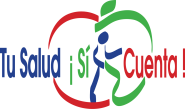 Connect with the TSSC movement!
Facebook: https://www.facebook.com/tsscRGV
Internet: http://www.tssc.info/
email: info@tssc.info
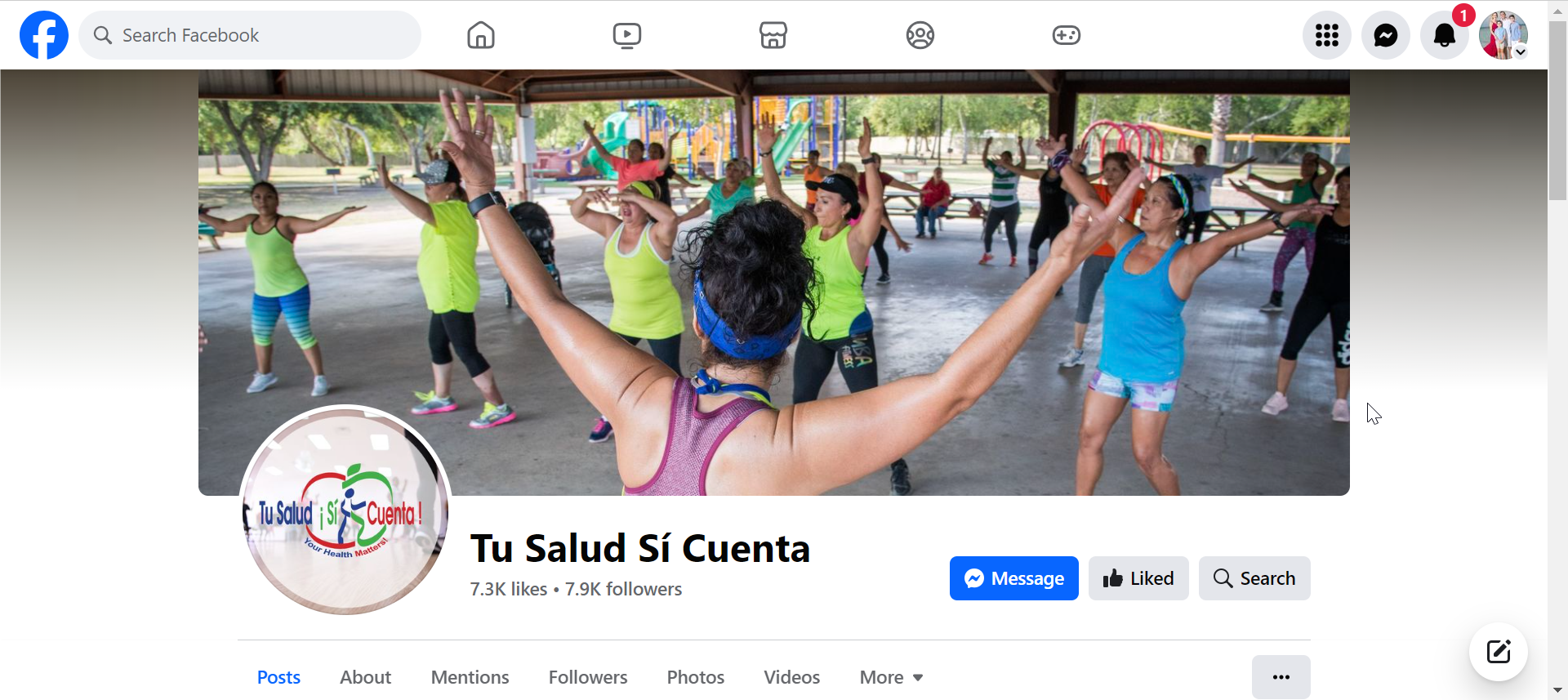 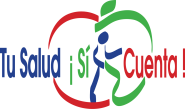 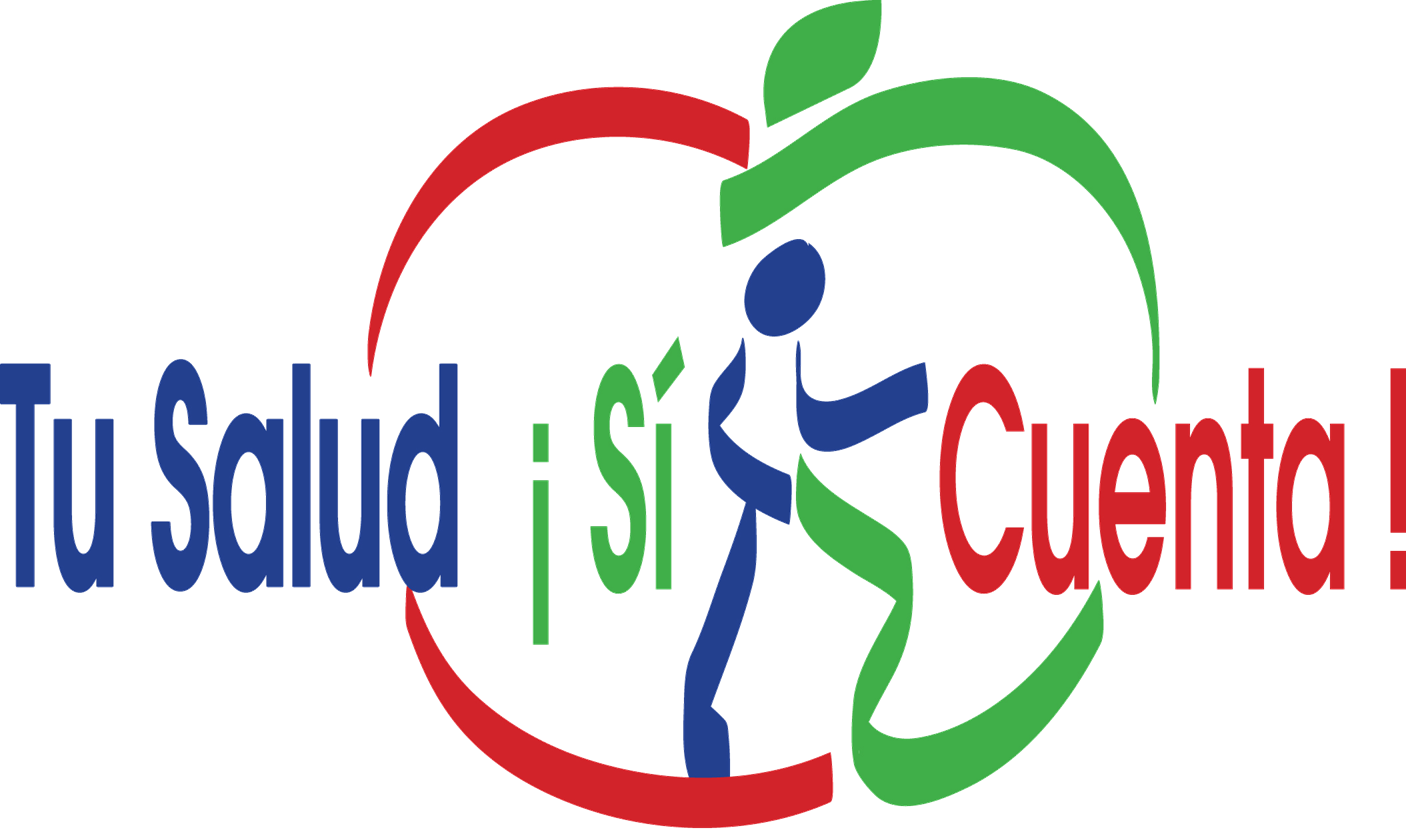 THANK YOU